Consensus & fault tolerance: distributed and strategic aspects of the Blockchain technology
Luciano Gualà
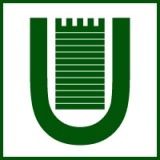 University of  Rome 
“Tor Vergata”
Understanding 
Blockchain technology
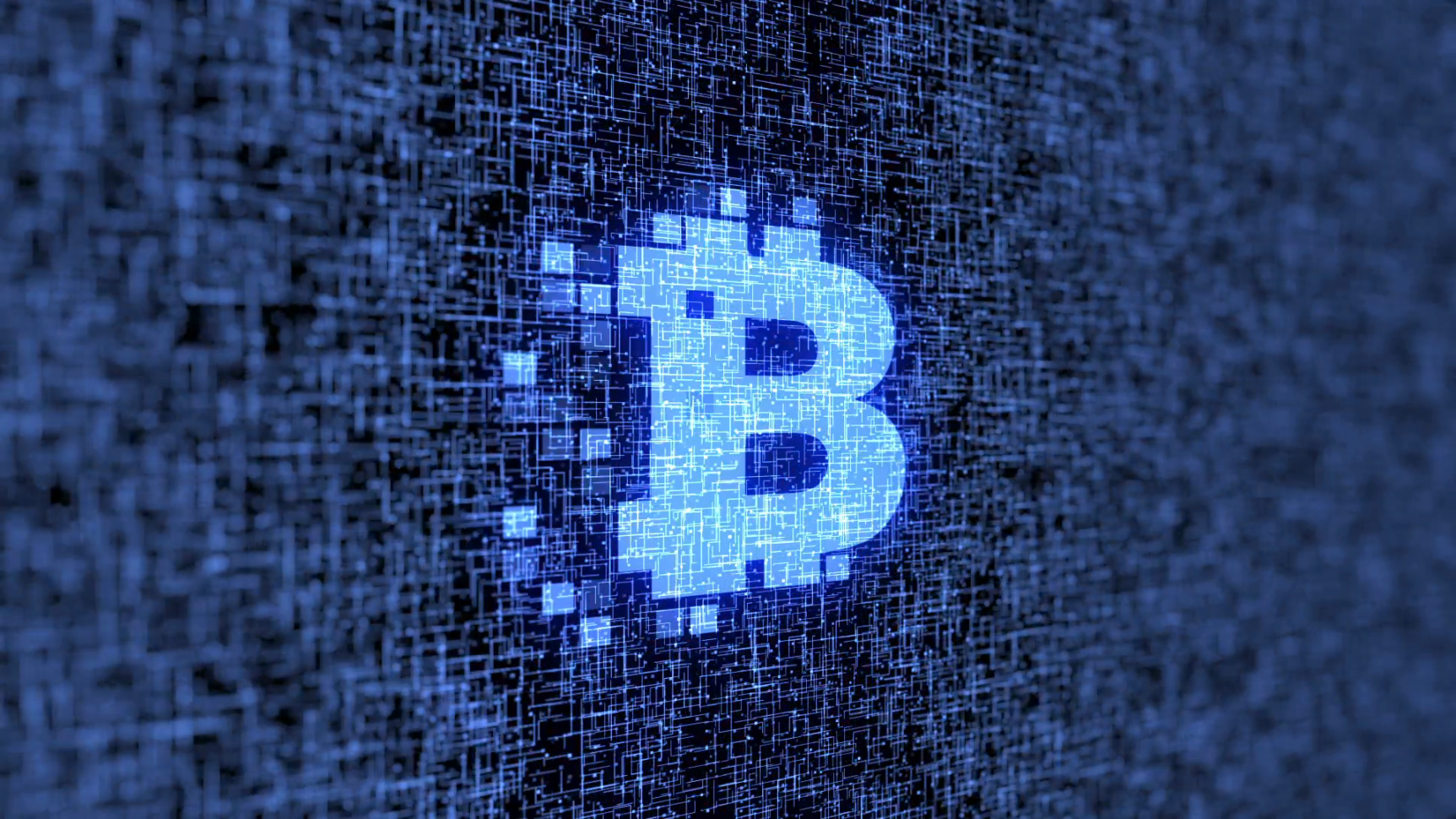 cryptography
distributed
computing
game theory
Understanding 
Blockchain technology
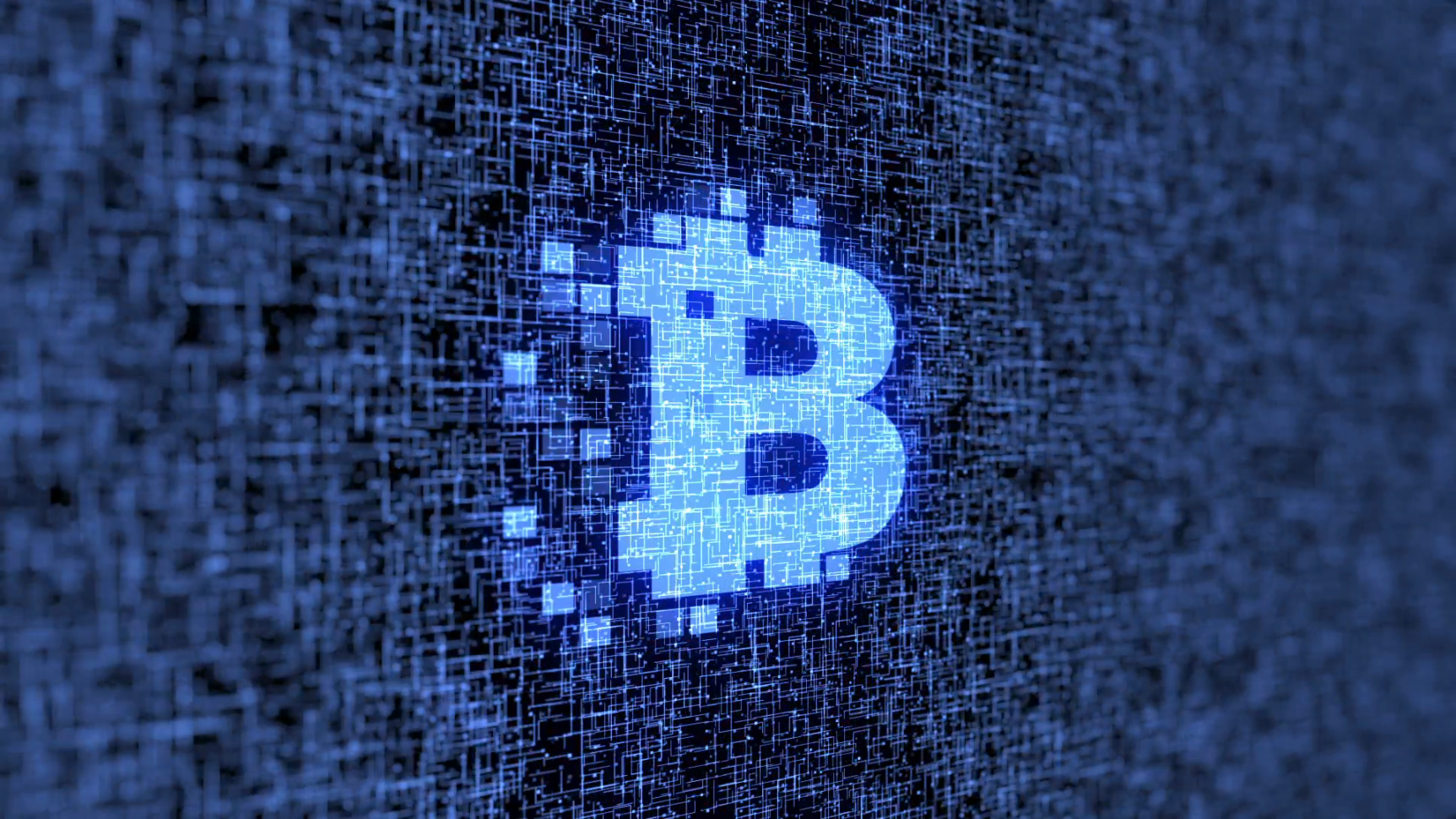 cryptography
distributed
computing
game theory
fault 
tolerance
the distributed ledger problem
Roger Wattenhofer,
 Distributed Ledger Technology – The science of the Blockchain
problem:
maintain a ledger containing a sequence of commands such that:
- all agents agree on the content of the ledger
- every agent can fairly write its commands
problem:
maintain a ledger containing a sequence of commands such that:
- all agents agree on the content of the ledger
- every agent can fairly write its commands
problem:
maintain a ledger containing a sequence of commands such that:
- all agents agree on the content of the ledger
- every agent can fairly write its commands
problem:
maintain a ledger containing a sequence of commands such that:
- all agents agree on the content of the ledger
- every agent can fairly write its commands
problem:
maintain a ledger containing a sequence of commands such that:
- all agents agree on the content of the ledger
- every agent can fairly write its commands
.
.
.
problem:
maintain a ledger containing a sequence of commands such that:
- all agents agree on the content of the ledger
- every agent can fairly write its commands
In Bitcoin System:
node of the network (miners)
=
blockchain
.
=
.
.
block (of transactions)
=
problem:
maintain a distributed ledger containing a seq. of commands such that:
- all agents agree on the content of the ledger
- every agent can fairly write its commands
network can be
 used to exchange messages
?
a simple solution
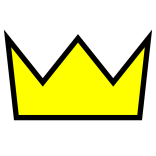 serializer 
(trusted party)
a simple solution
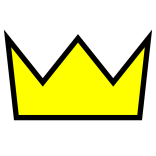 serializer 
(trusted party)
a simple solution
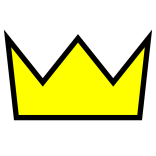 serializer 
(trusted party)
a simple solution
is it really
distributed?
.
.
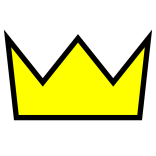 .
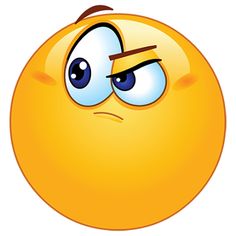 serializer 
(trusted party)
- what if the serializer fails?
fault
tolerance
- what if the serializer is not honest?
a better solution
Consistency:
all nodes always agree on the current state of the ledger
Eventual consistency:
all nodes eventually agree on the current state of the ledger (if no new updates are issued)
a better solution
Consistency:
all nodes always agree on the current state of the ledger
Eventual consistency:
all nodes eventually agree on the current state of the ledger (if no new updates are issued)
how to solve the distributed ledger problem
distributed ledger via repeated consensus
repeat:
- each node supports its command
exchange messages to get an 
  agreement on the winning 
  command
every node updates its (local) 
  ledger with the winning  
   command
distributed ledger via repeated consensus
repeat:
- each node supports its command
exchange messages to get an 
  agreement on the winning 
  command
every node updates its (local) 
  ledger with the winning  
   command
distributed ledger via repeated consensus
repeat:
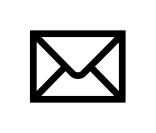 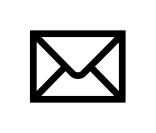 - each node supports its command
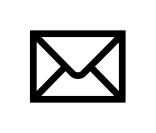 exchange messages to get an 
  agreement on the winning 
  command
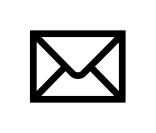 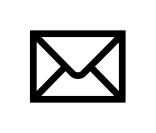 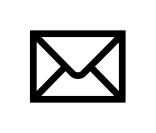 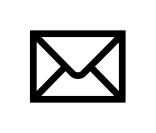 every node updates its (local) 
  ledger with the winning  
   command
distributed ledger via repeated consensus
repeat:
- each node supports its command
exchange messages to get an 
  agreement on the winning 
  command
every node updates its (local) 
  ledger with the winning  
   command
distributed ledger via repeated consensus
repeat:
- each node supports its command
exchange messages to get an 
  agreement on the winning 
  command
every node updates its (local) 
  ledger with the winning  
   command
distributed ledger via repeated consensus
repeat:
- each node supports its command
exchange messages to get an 
  agreement on the winning 
  command
every node updates its (local) 
  ledger with the winning  
   command
distributed ledger via repeated consensus
repeat:
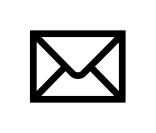 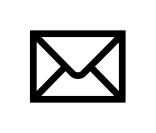 - each node supports its command
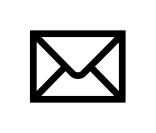 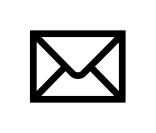 exchange messages to get an 
  agreement on the winning 
  command
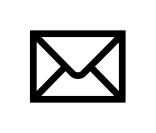 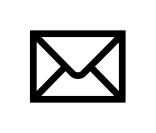 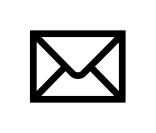 every node updates its (local) 
  ledger with the winning  
   command
distributed ledger via repeated consensus
repeat:
- each node supports its command
exchange messages to get an 
  agreement on the winning 
  command
every node updates its (local) 
  ledger with the winning  
   command
distributed ledger via repeated consensus
repeat:
- each node supports its command
exchange messages to get an 
  agreement on the winning 
  command
every node updates its (local) 
  ledger with the winning  
   command
Bitcoin system (in a nutshell)
Tim Roughgarden, Incentives in Computer Science
Lecture #9: Incentives in Bitcoin Mining,  http://timroughgarden.org/f16/l/l9.pdf
Transactions
A Bitcoin transaction:
1. One or more senders.  
2. One or more receivers.
3. The amount of BTC (Bitcoins) transferred from each 
    sender to each receiver.
4. A proof of ownership of the coins being transferred, 
    in the form of a pointer back to most recent transactions 
    involving the transferred coins.
5. A transaction fee, paid by the sender to the authorizer of 
    the transaction.
Transactions
A transaction is valid if:
It has been cryptographically signed by all of the senders.
The senders really do own the coins being transferred.
This can be verified using the senders’ public keys.
This can be verified as follows:
transactions are broadcast to all other users (through a peer-to-peer network); 
all users keep track of all transactions that have ever been authorized; 
thus, everyone knows everyone’s current balance
the ledger: the record of all the authorized transactions.
Transactions
Two important questions:
How do transactions get authorized and added to the ledger?(Traditionally, this would done by a centralized entity like a bank.)
How do Bitcoins get created in the first place?(Traditionally, money is printed by the government.)
Blocks
Transactions are added to the ledger in groups, known as blocks.
A block contains:
One or more transactions.
A hash of the previous block.
A nonce. (I.e., a bunch of bits that can be set arbitrarily.)
This imposes a natural linked list-type structure on the ledger:
the predecessor of a block b2 being the block b1 whose hash matches the hash stored in b2.
Blockchain
…
b4
b1
b2
b3
Blockchain
Some issues:
How do new blocks get added to the blockchain? 
Who can do it?
Why should they bother?
How can we make sure that everybody agrees on the contents of the blockchain?
Two key ingredients:
Any user can authorize a block. Bitcoin incentivizes users to do authorizations through explicit monetary rewards (in BTC, naturally).
Authorizing a new block of transactions involves a proof of work, meaning that the authorizer has to solve a computationally difficult puzzle.
Computational difficult puzzle
A block b is valid if h(b) is sufficiently close to 0.
h: pre-agreed upon hash function     (currently, SHA-256)
the leading l bits of h(b) should all be 0, where l is a parameter
a block contains:     transactions, the hash of the previous block, the nonce
has to be set properly set in order to make the block valid
parameter l chosen to keep the rate of valid block creation roughly every ten minutes
Block Rewards and Bitcoin Mining
Bitcoin mining: the process of finding new valid blocks.
A miner: 
chooses a subset of the transactions;
inserts the hash of the current last block;
arbitrarily set the bits in the nonce (and hope that the resulting block is valid).
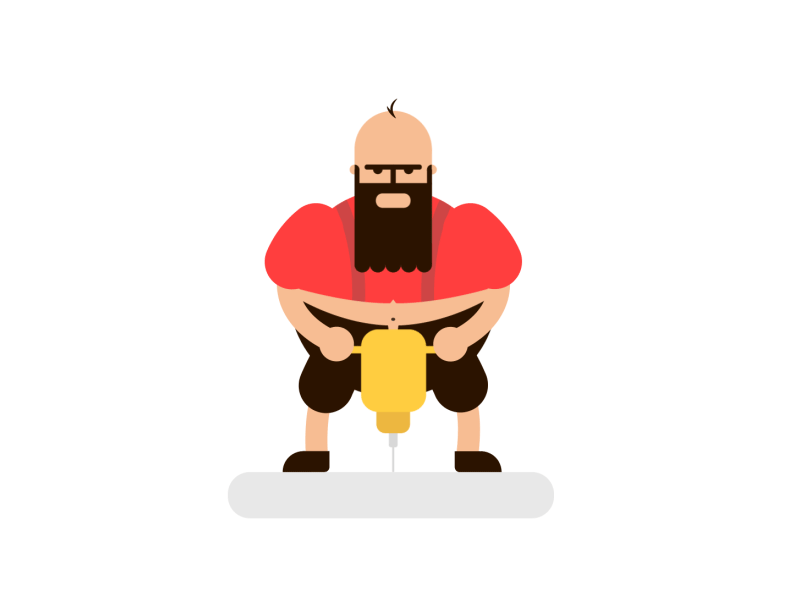 h is a cryptographic hash function
the accepted belief is that there is no algorithm for finding a valid block that is smarter or faster than random guessing or exhaustive search
Block Rewards and Bitcoin Mining
The reward that a miner gets for adding a new (valid) block to the blockchain has two ingredients:
A flat reward that does not depend on the contents of the block(When Bitcoin debuted this reward was 50 BTC, but the protocol dictates that this amount gets cut in half every four years. Currently, it is 12.5.)
The sum of the transaction fees of the transactions in the block(Currently, transaction fees are non-zero but typically constitute only a few percent of the overall reward.)
remark: create a new block is the only way that new money gets printed
the miner gets the new mined BTCs as special transaction inserted into the mined block
Forks
When a new valid block has been found: 
the miner is supposed to immediately broadcast it across the entire network, so that it gets appended to the blockchain;

If someone else announces a new valid block first, then the miner restarts this procedure, now using only transactions not already authorized by the new block, and using the hash of the new block.
when two miners solve a block at roughly the same time:
b4
b1
b2
b3
fork
’
b4
Forks
Intended behavior when there is a fork: 
a user should regard the longest branch as the valid one;
break ties according to the block that it heard about first.
fork
b4
b5
b1
b2
b3
’
b4
“orphaned” block
robustness
Bitcoin Mining Protocol:
work on the next block to be added to the longest chain  
 announce the solved block as soon as you get it
Does a miner have convenience to follow the protocol?
The Double-Spend Attack
Idea: miners deliberately create forks.
Assumption: Bob only ships the purchased goods to Alice once another block b2 has been appended to b1.
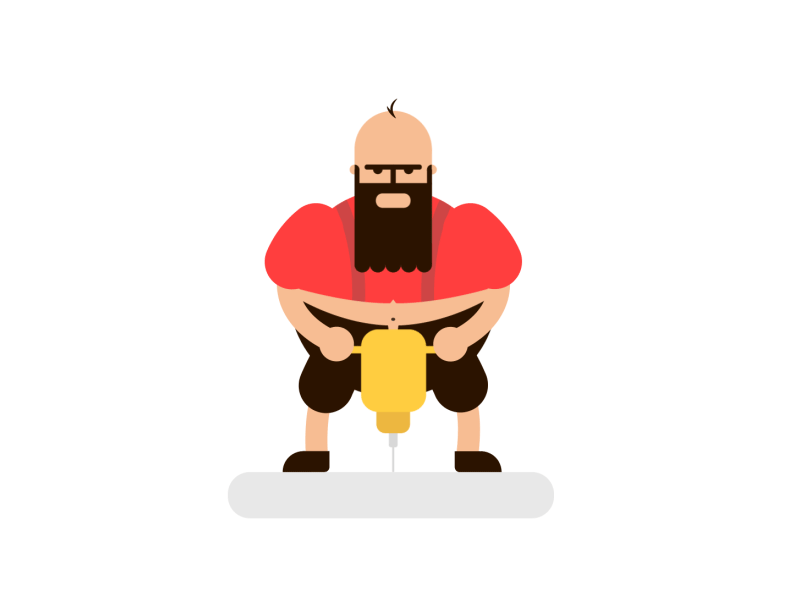 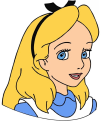 : fraction of the computational   
     power controlled by Alice
b5
b4
b3
b1
b2
b0
probability of success: 3
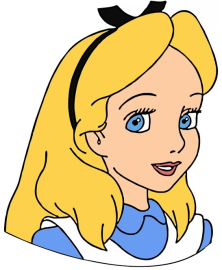 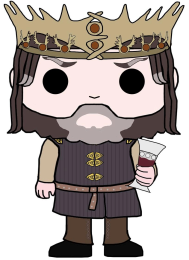 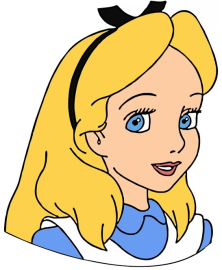 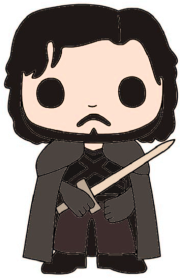 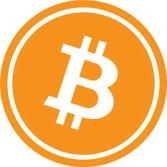 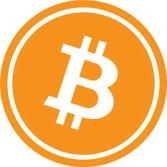 The Double-Spend Attack
Idea: miners deliberately create forks.
Assumption: Bob only ships the purchased goods to Alice once k other blocks have been appended to b1.
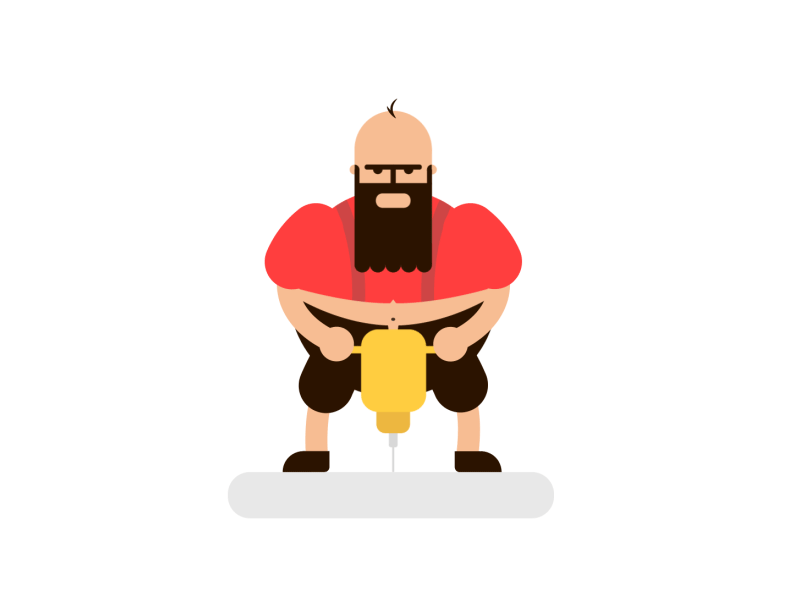 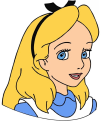 : fraction of the computational   
     power controlled by Alice
b5
b4
b3
b1
b2
b0
probability of success: k+2
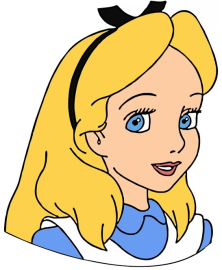 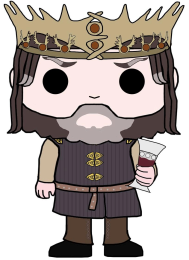 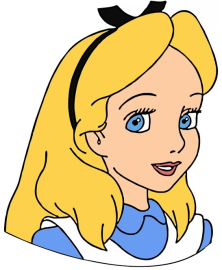 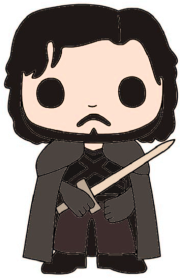 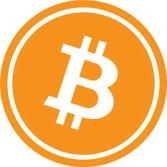 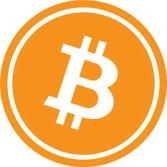 The 51% Attack
if Alice controls  > 50% of the computational power
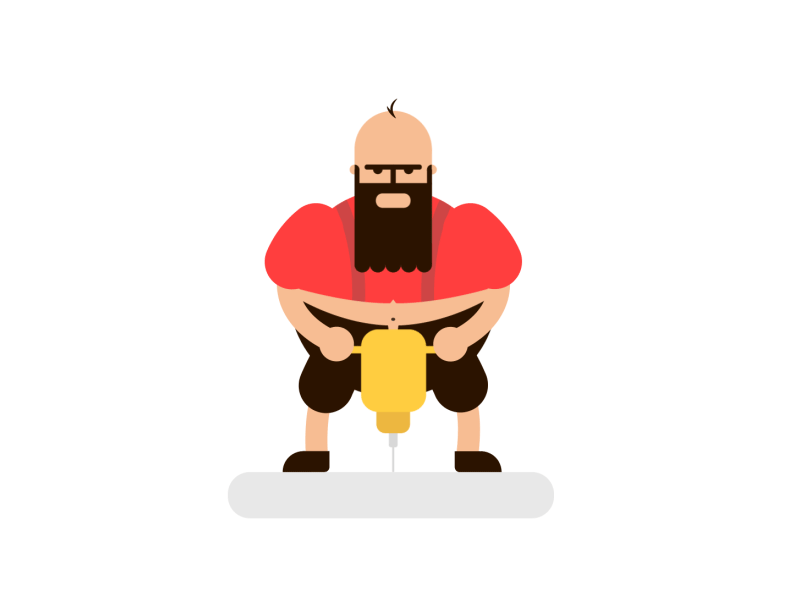 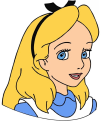 b7
b11
b5
b8
b10
b4
b1
b2
b9
b3
b6
b0
remark: 
Bitcoin is not intended to function when a single entity controls more than 50% of the computational power
selfish mining
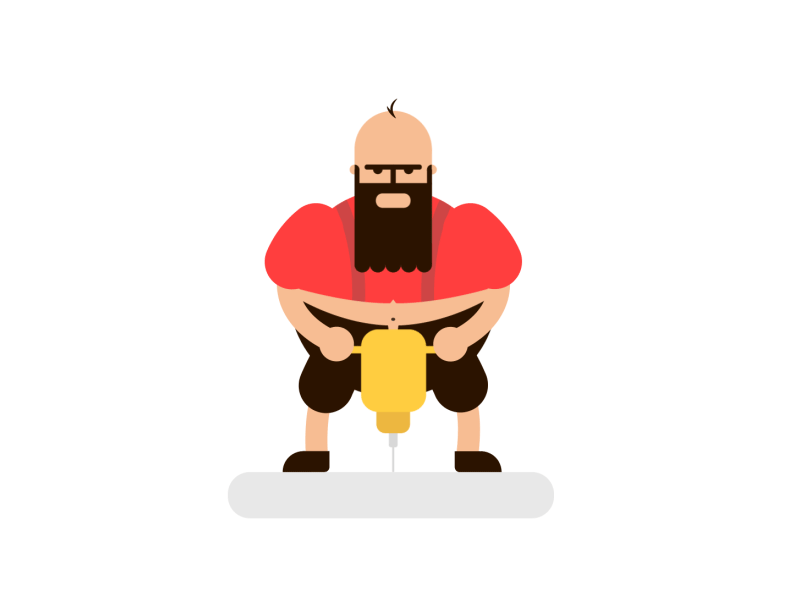 I. Eyal and E. Gun Sirer,  Majority is not enough: Bitcoin mining is vulnerable,  Financial Cryptography 2014
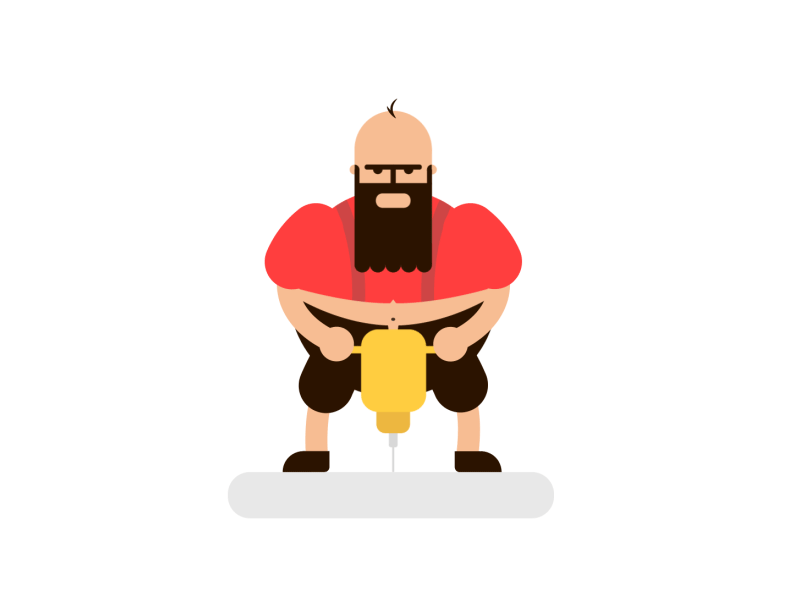 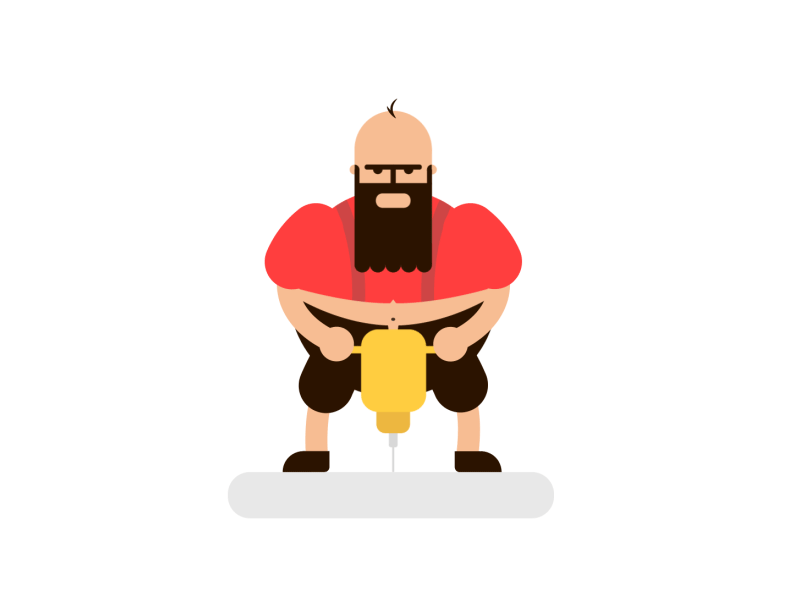 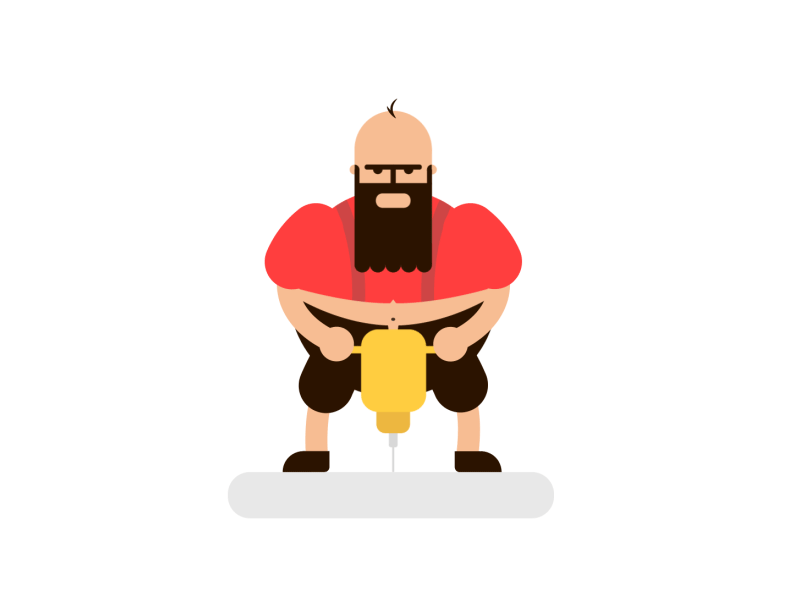 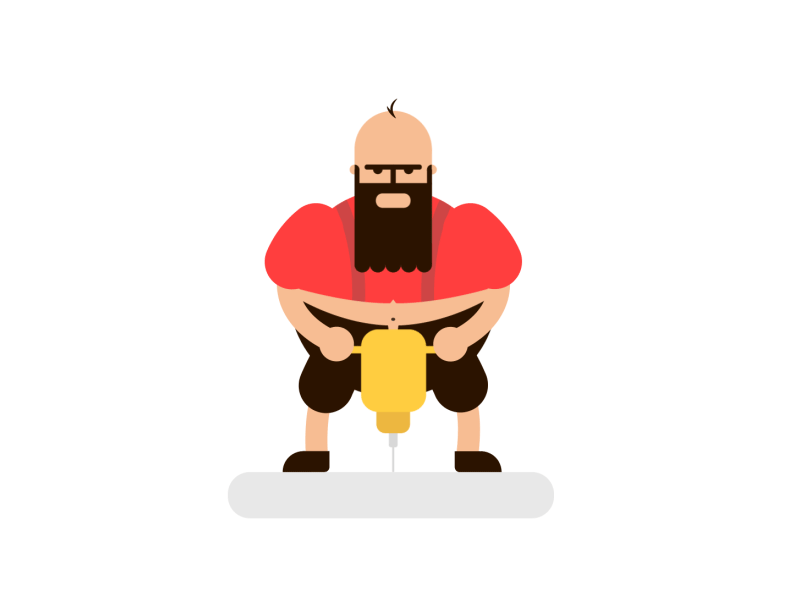 idea: selfishly decide when to announce solved blocks
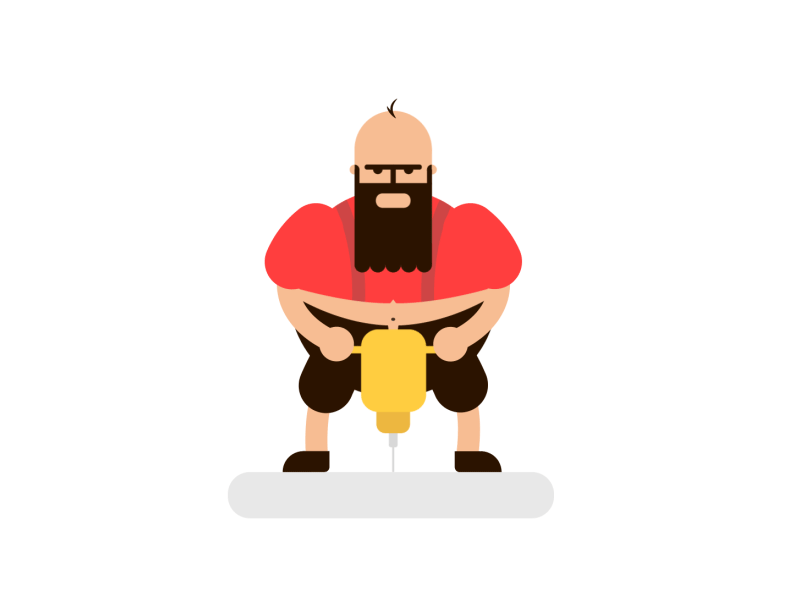 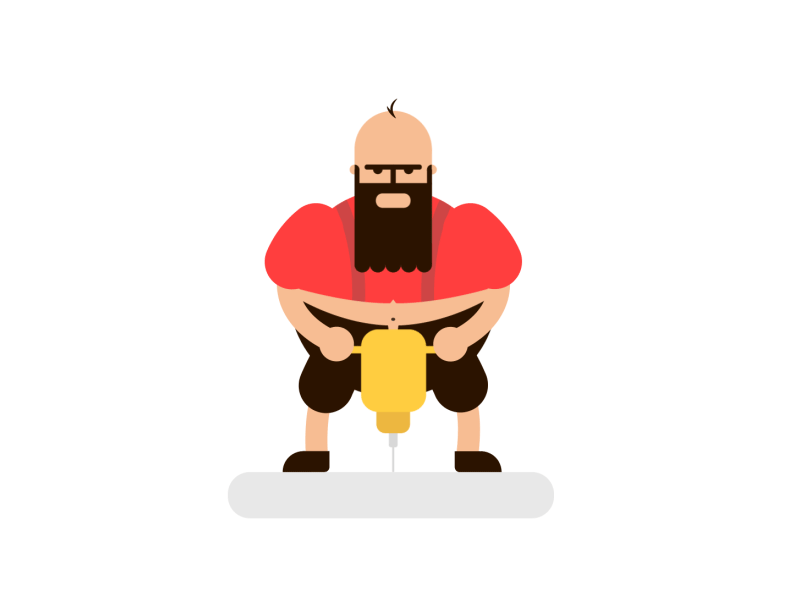 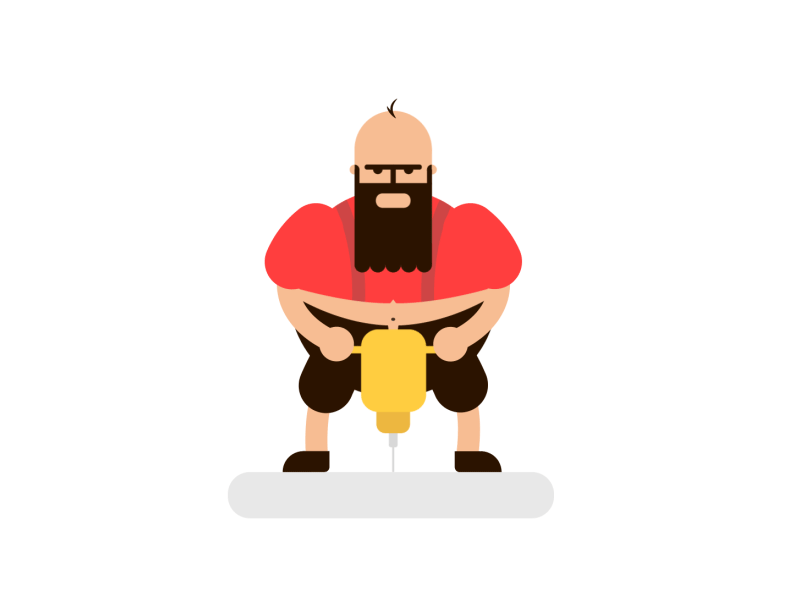 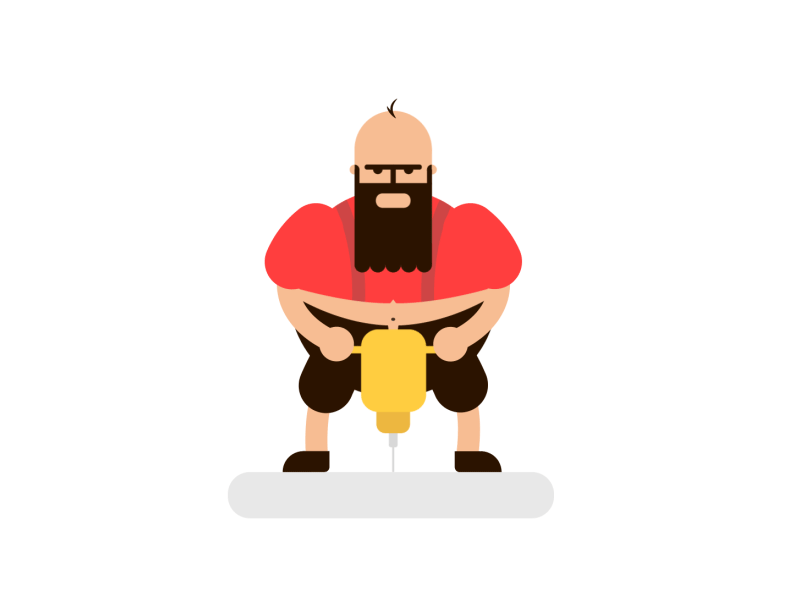 idea: selfishly decide when to announce solved blocks
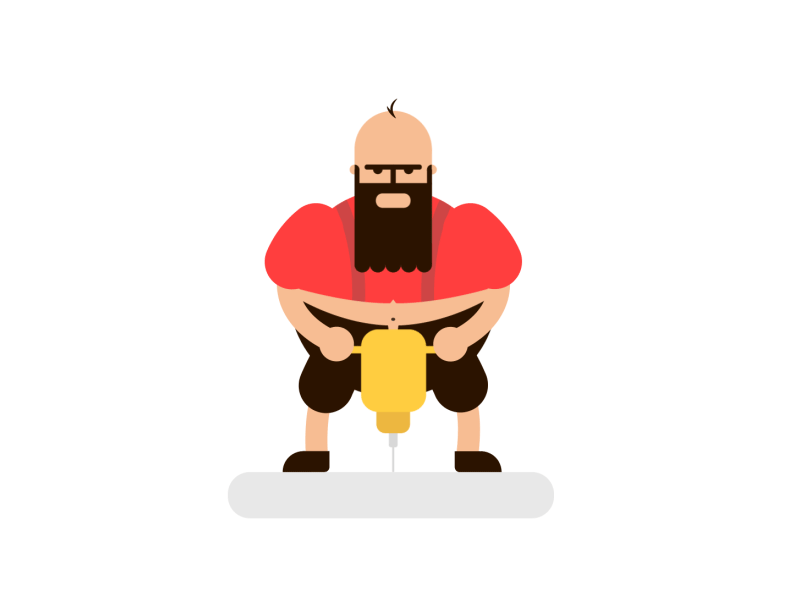 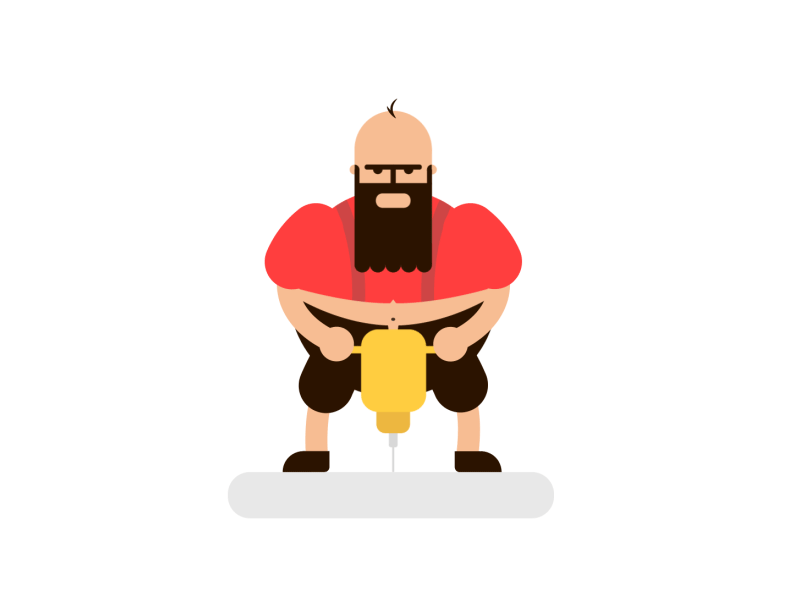 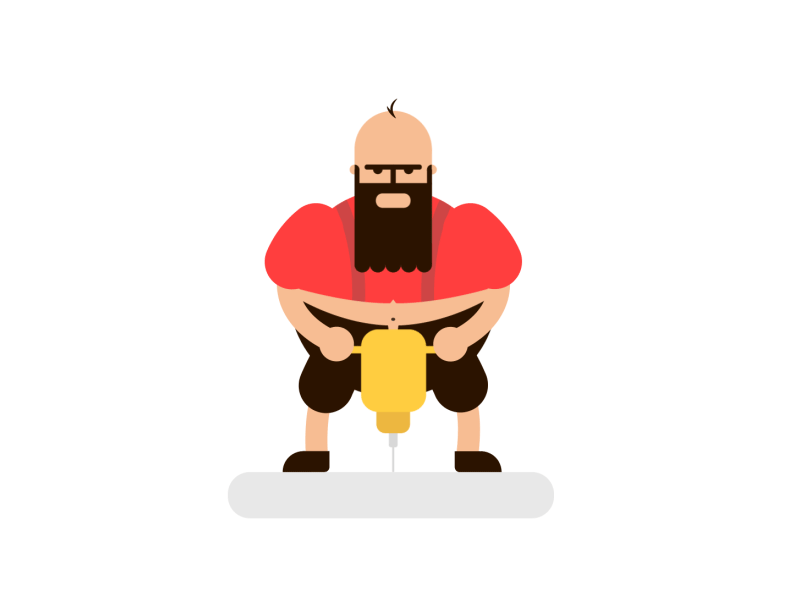 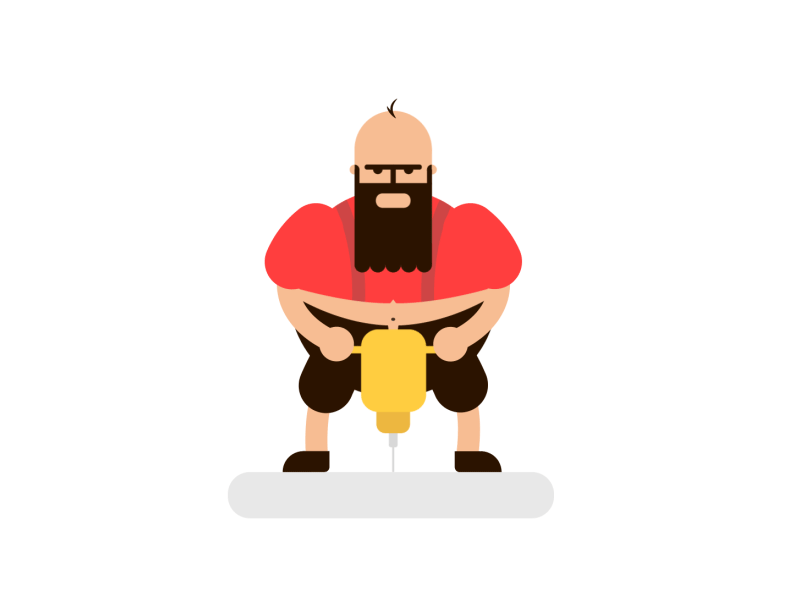 idea: selfishly decide when to announce solved blocks
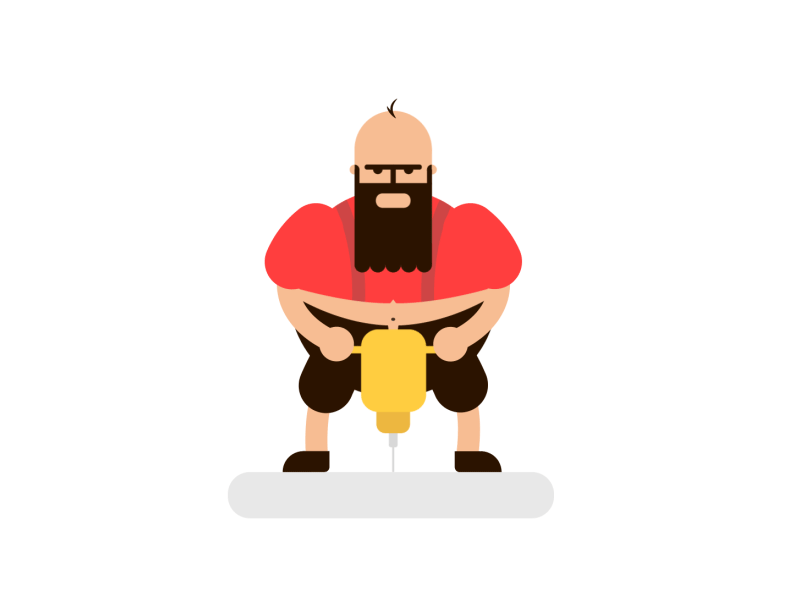 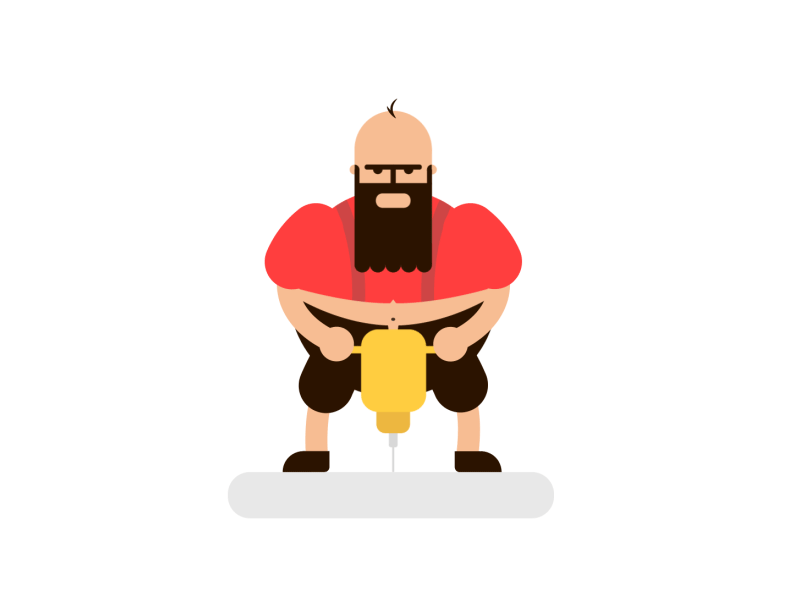 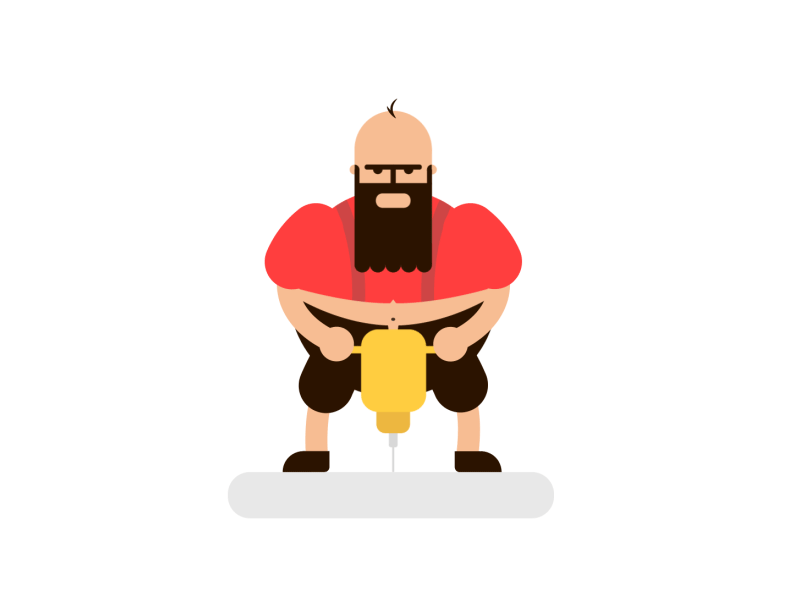 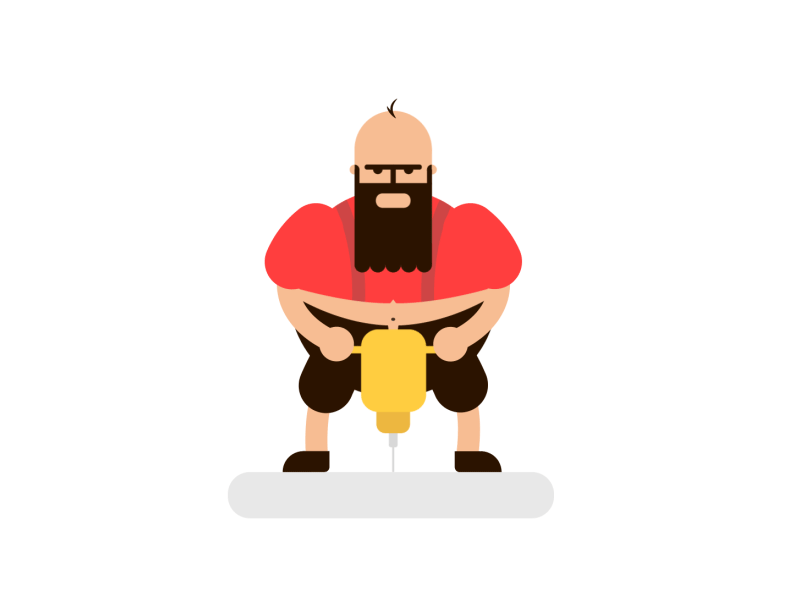 idea: selfishly decide when to announce solved blocks
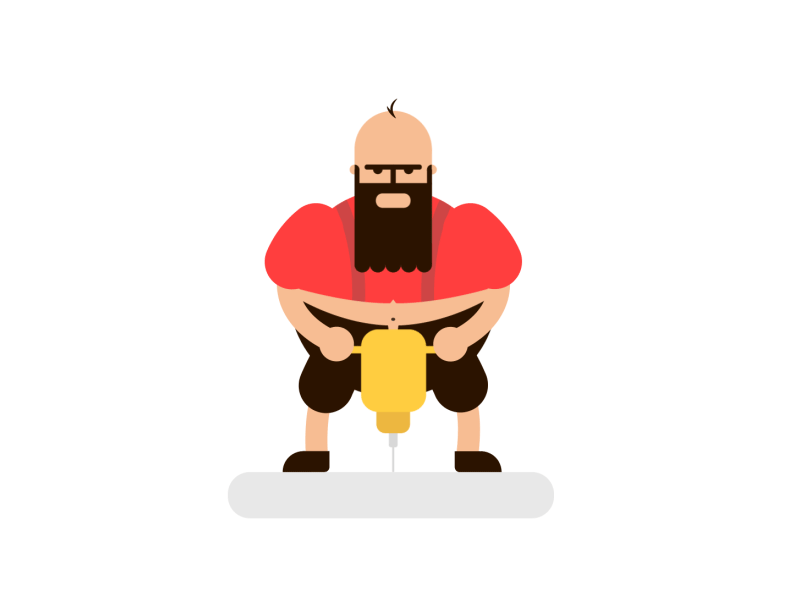 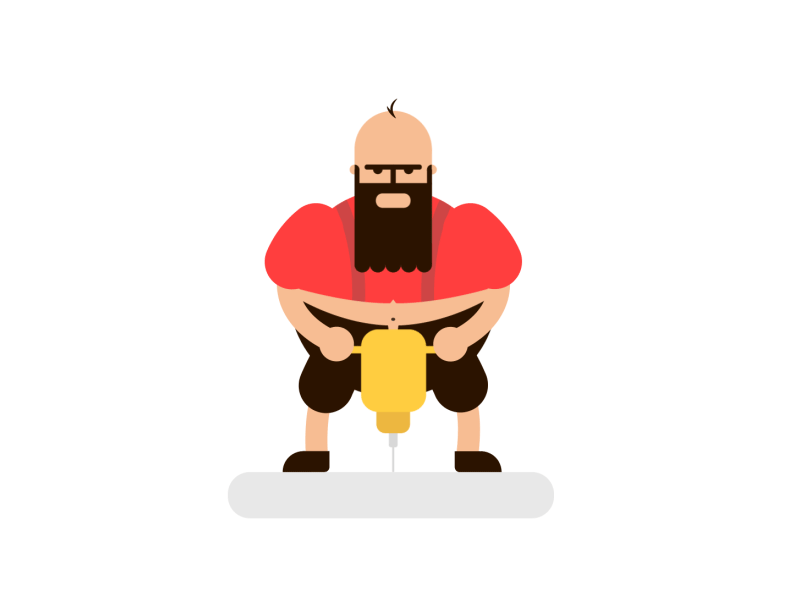 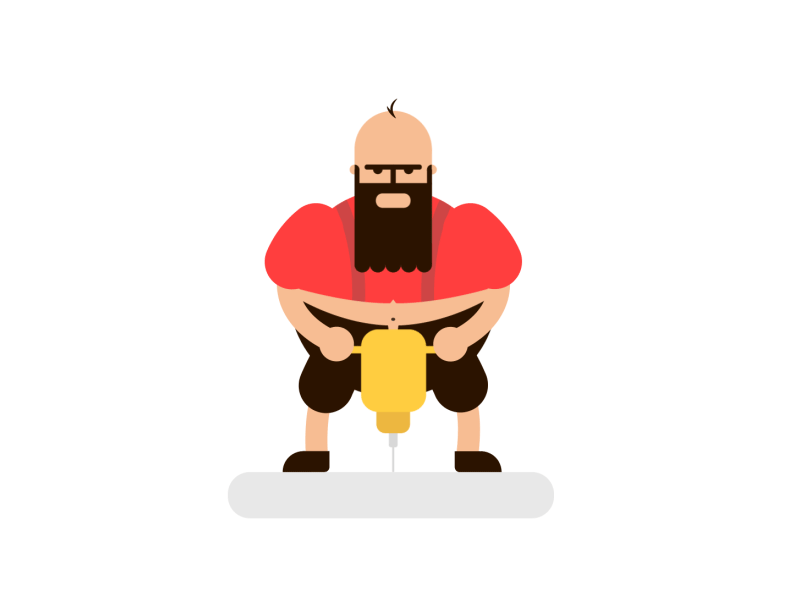 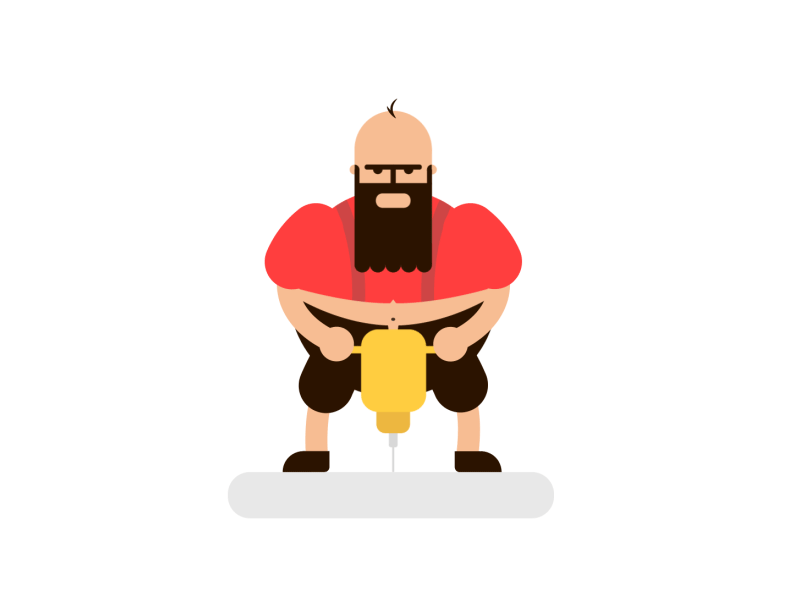 idea: selfishly decide when to announce solved blocks
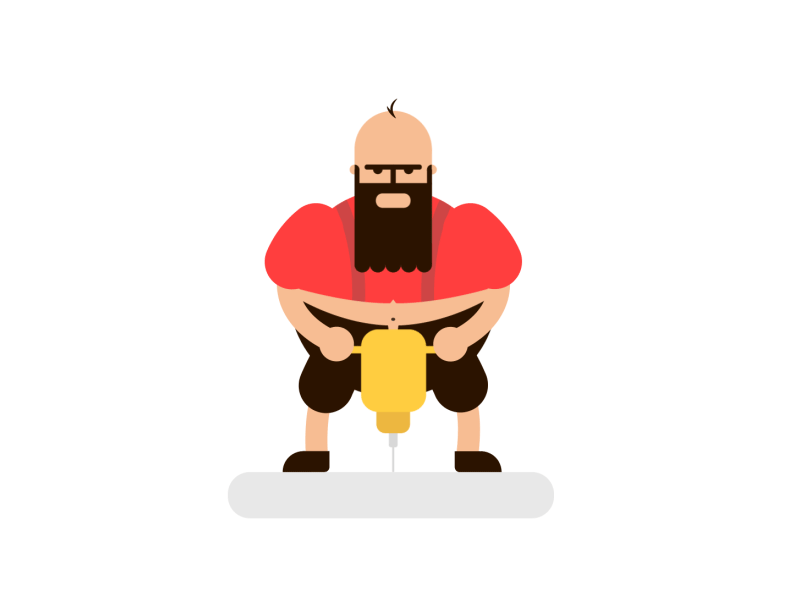 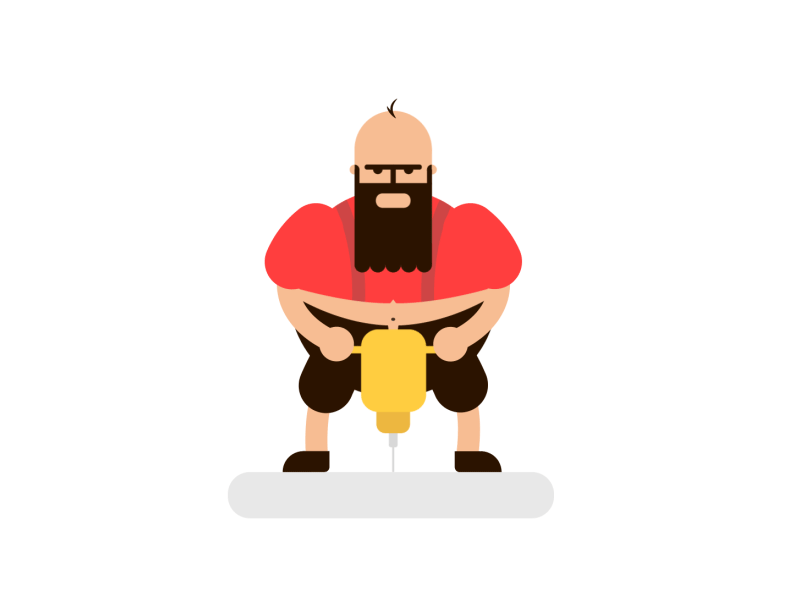 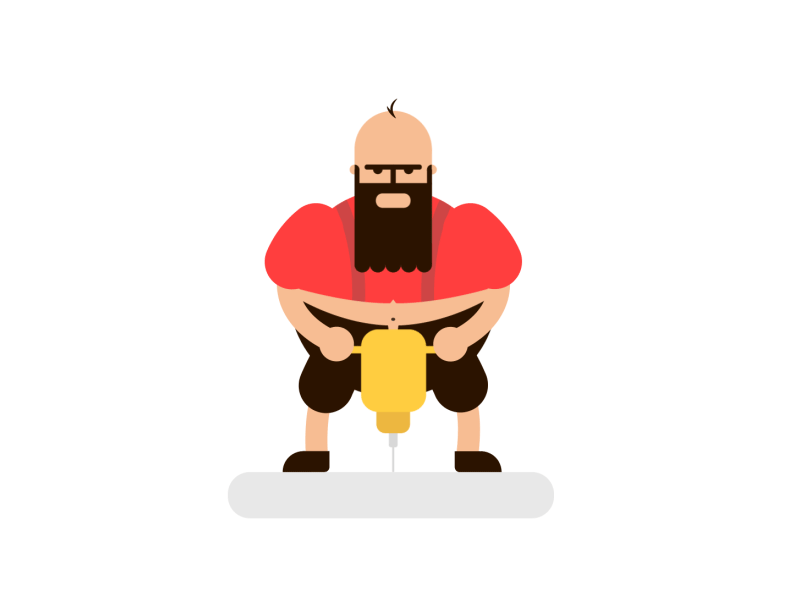 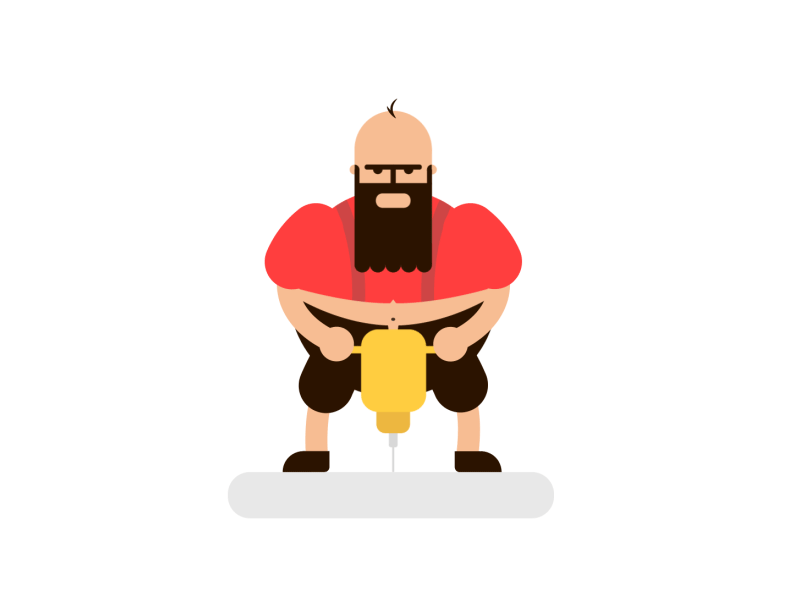 idea: selfishly decide when to announce solved blocks
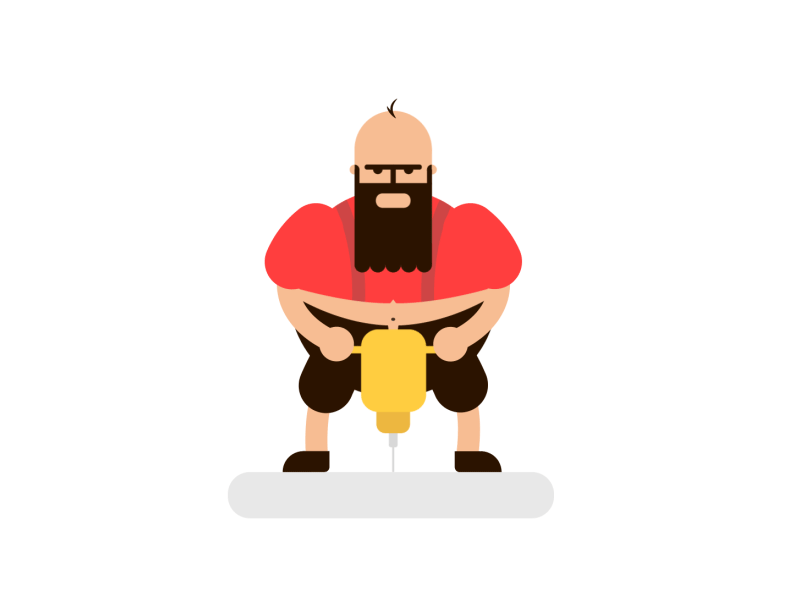 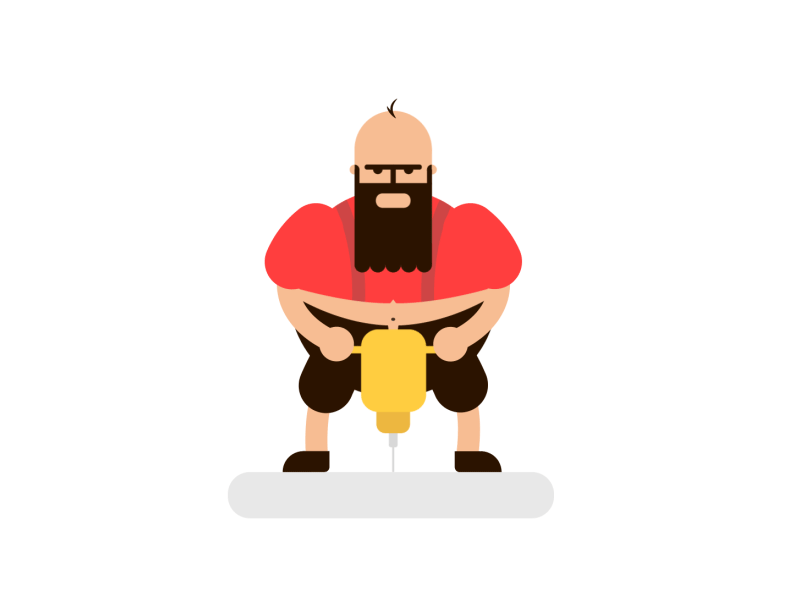 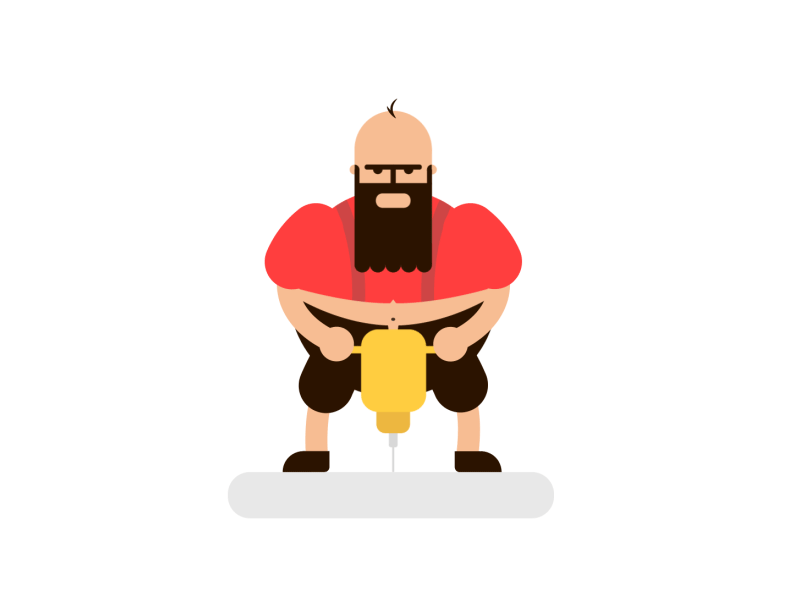 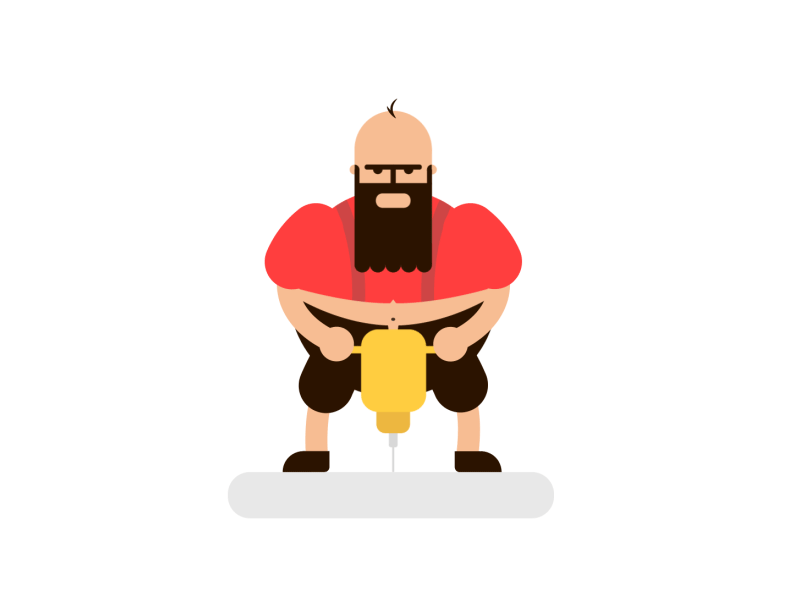 wasted work!
idea: selfishly decide when to announce solved blocks
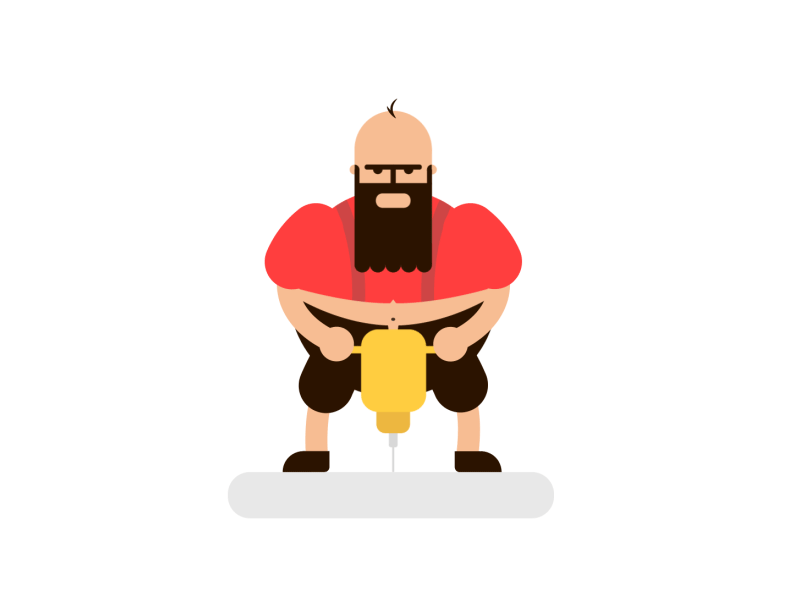 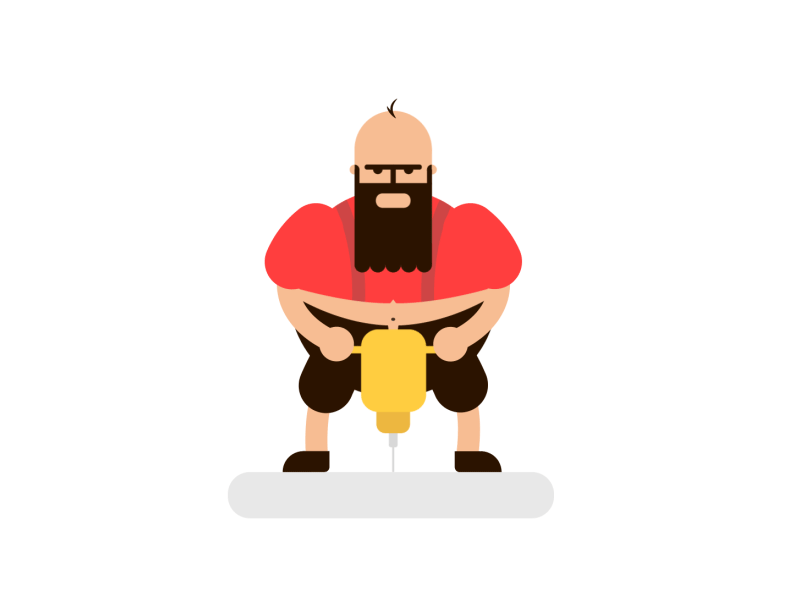 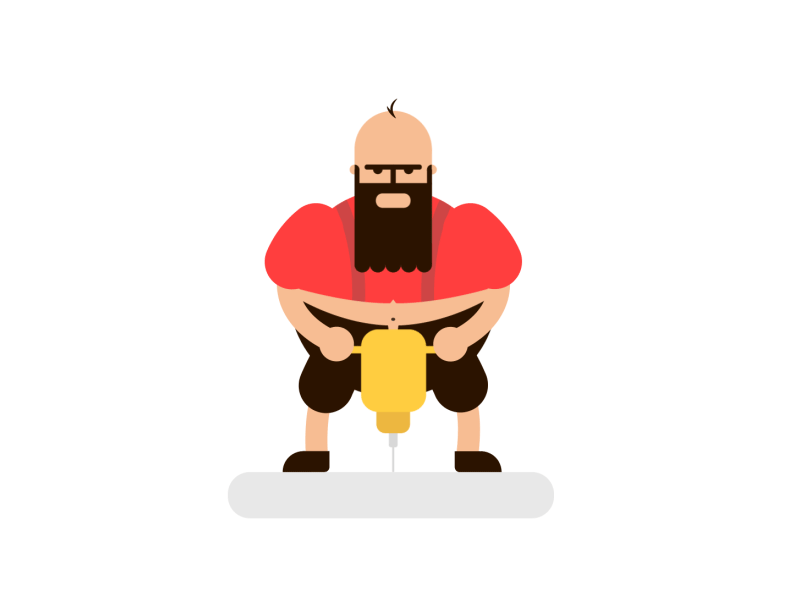 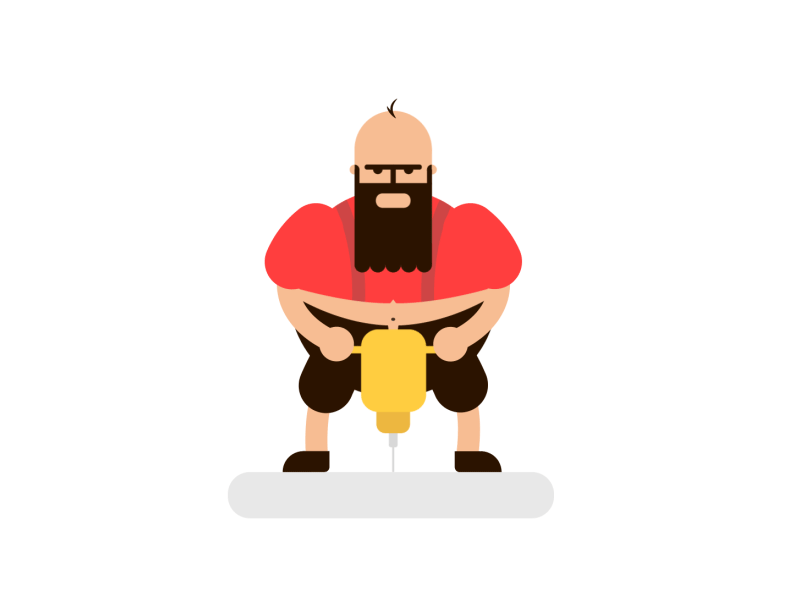 idea: selfishly decide when to announce solved blocks
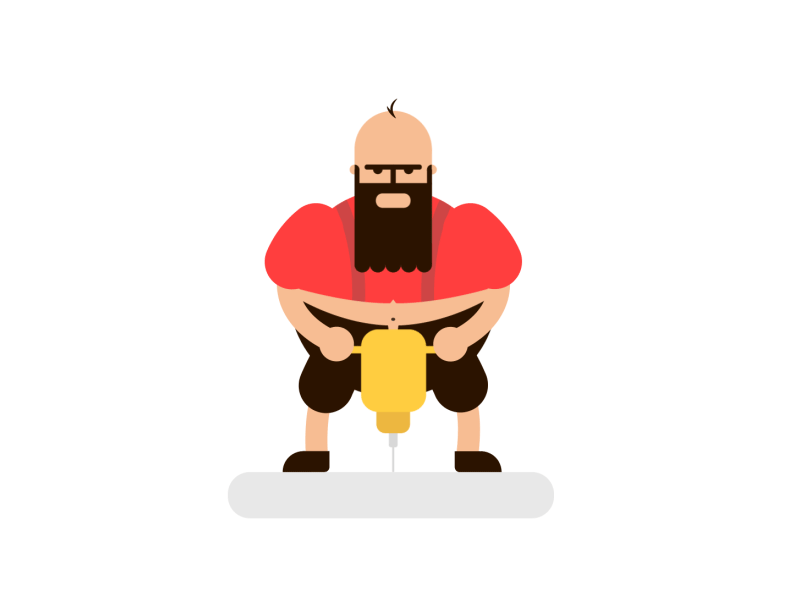 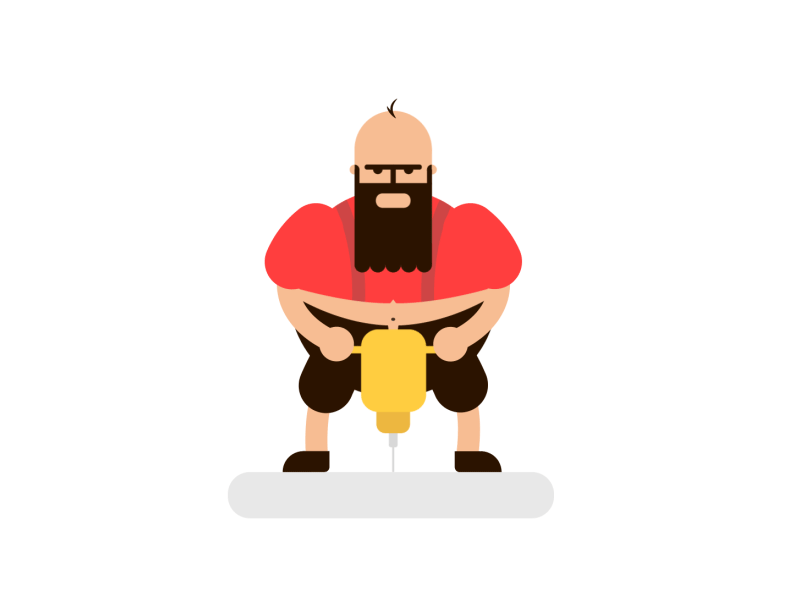 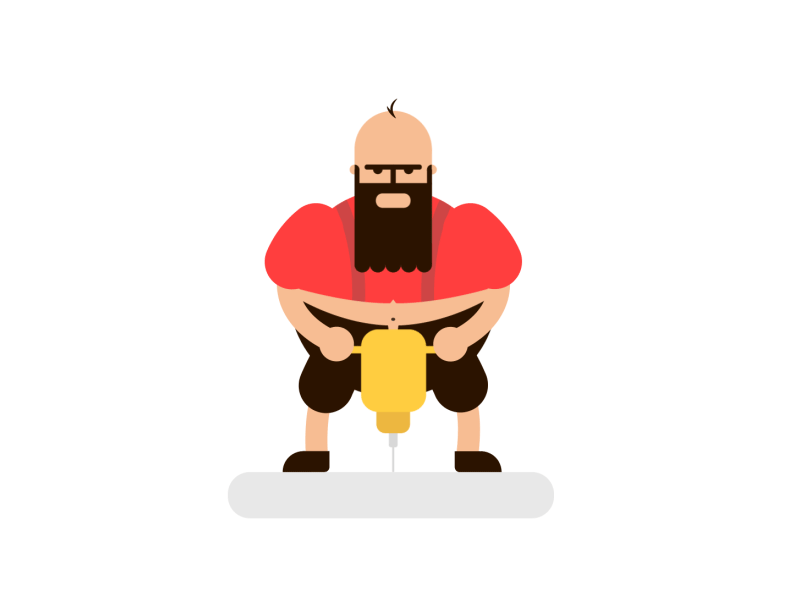 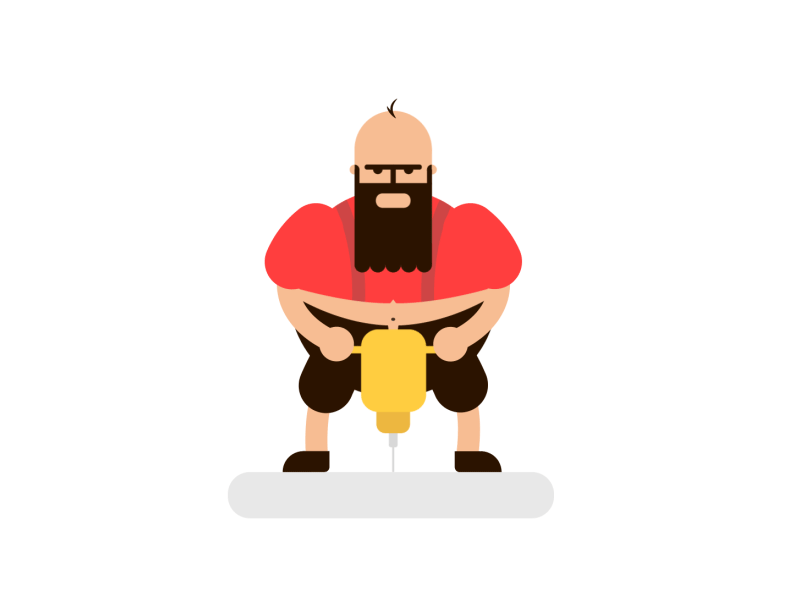 idea: selfishly decide when to announce solved blocks
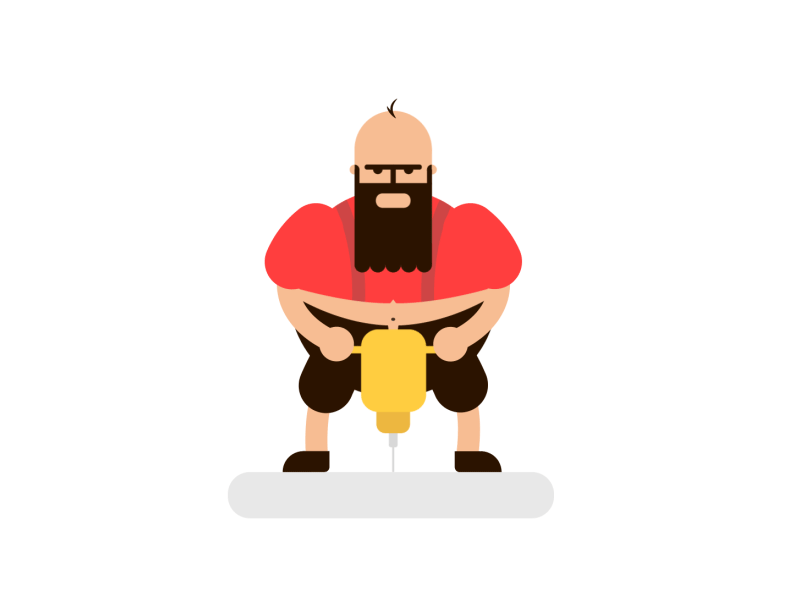 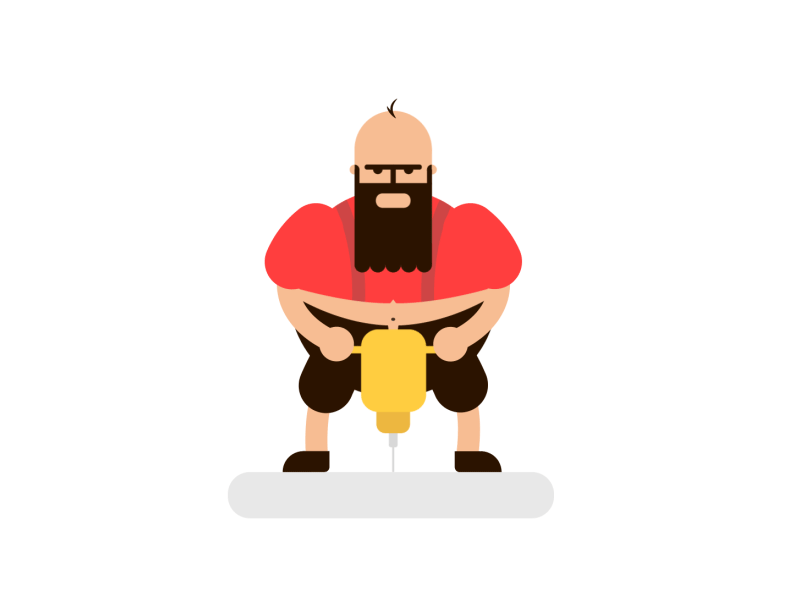 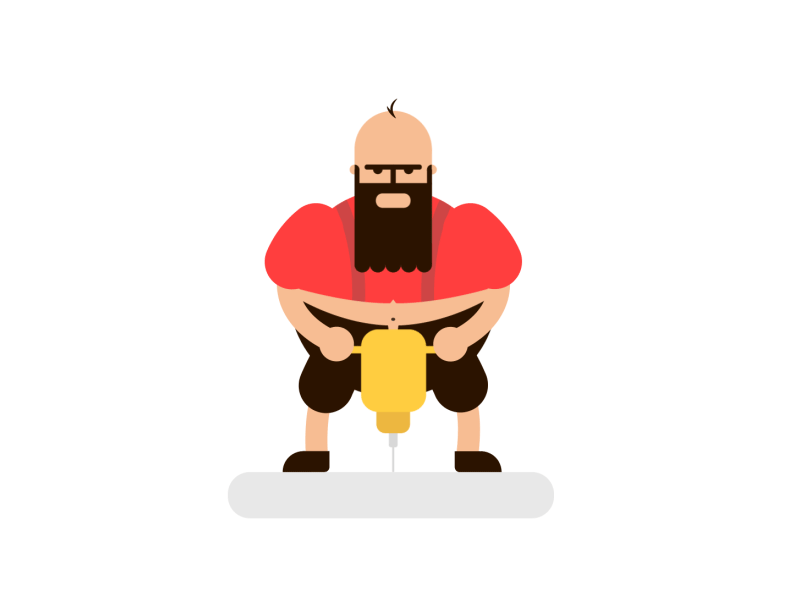 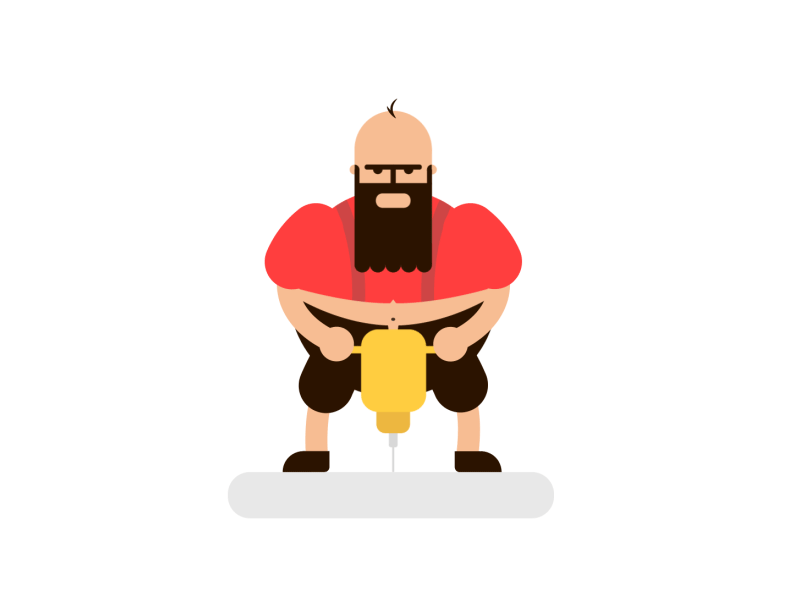 idea: selfishly decide when to announce solved blocks
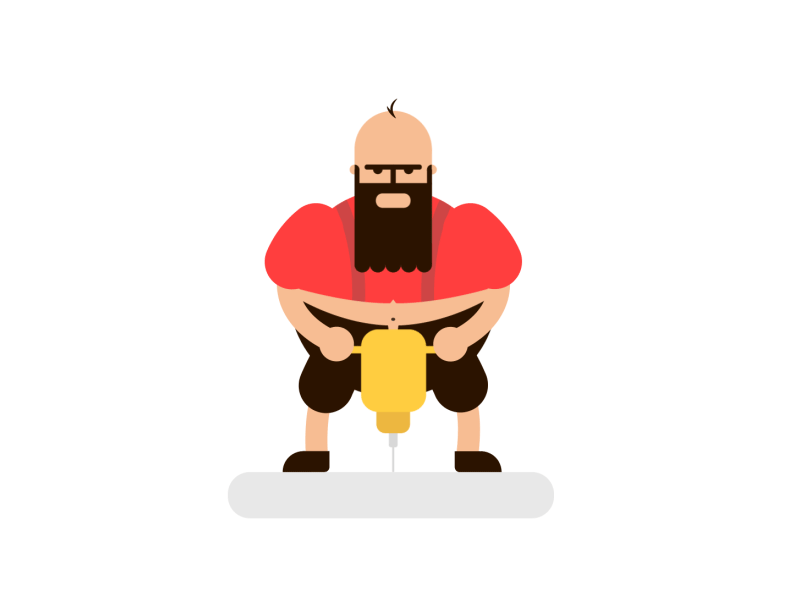 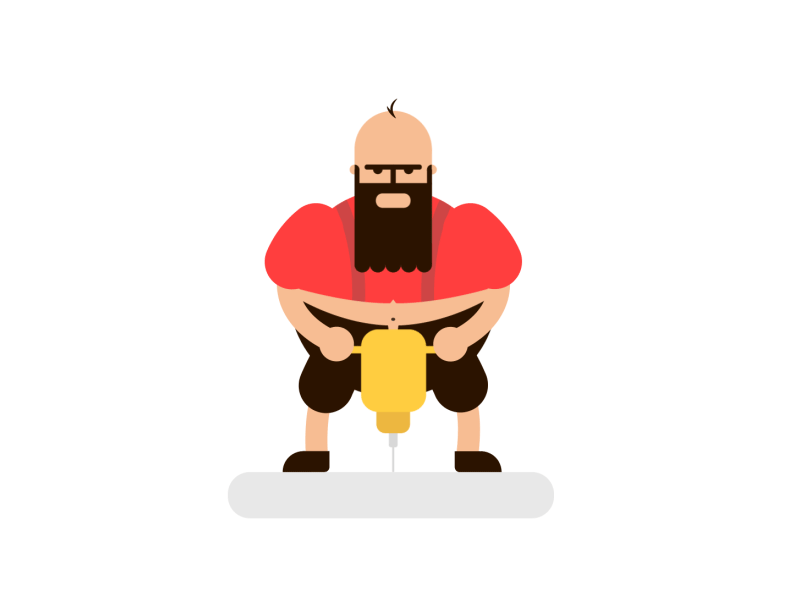 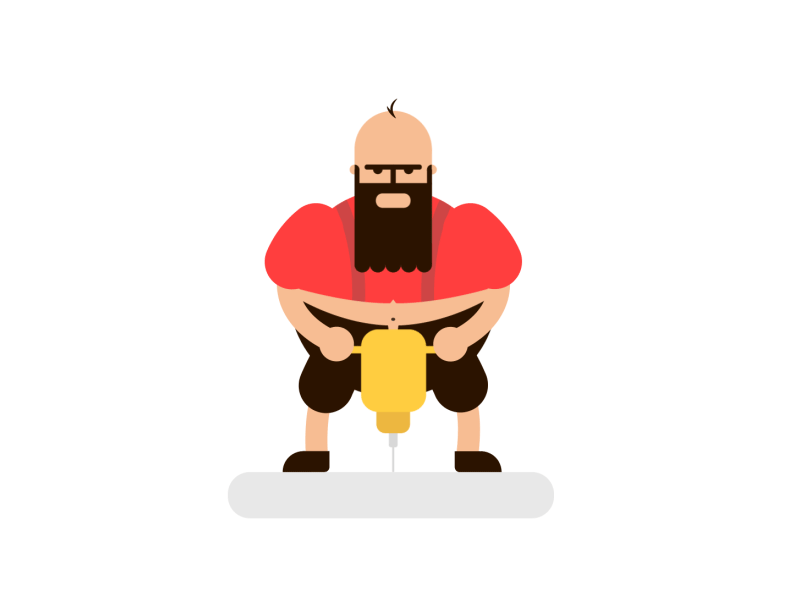 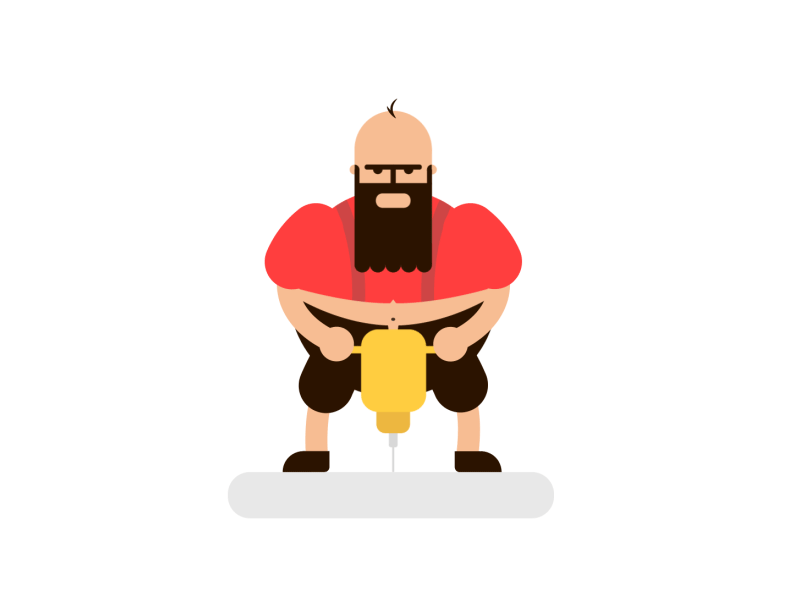 idea: selfishly decide when to announce solved blocks
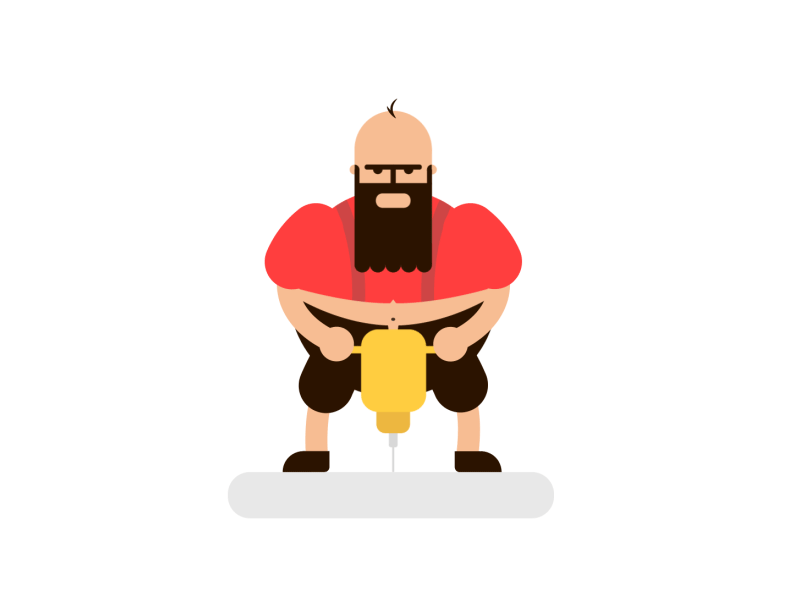 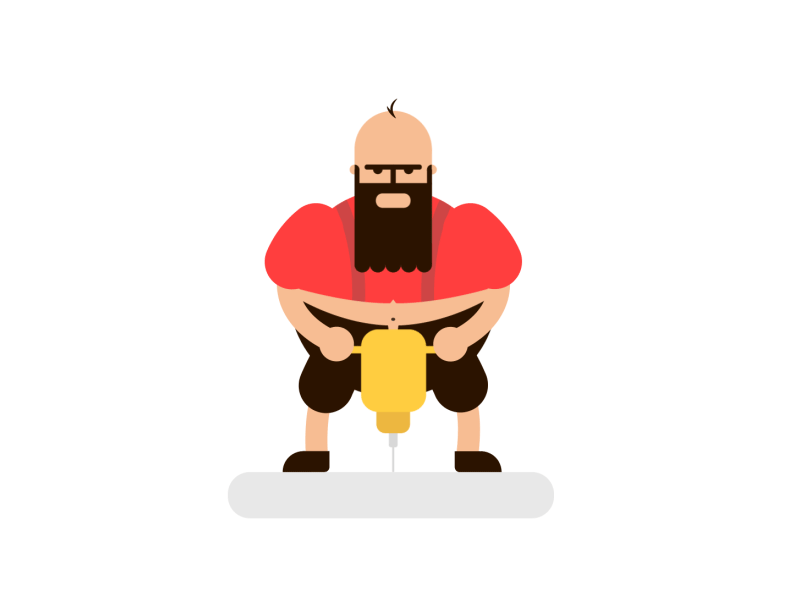 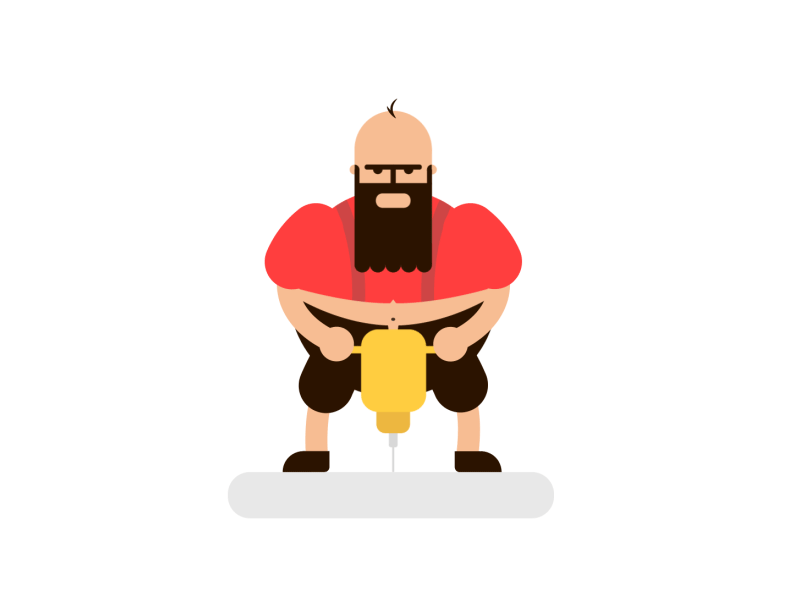 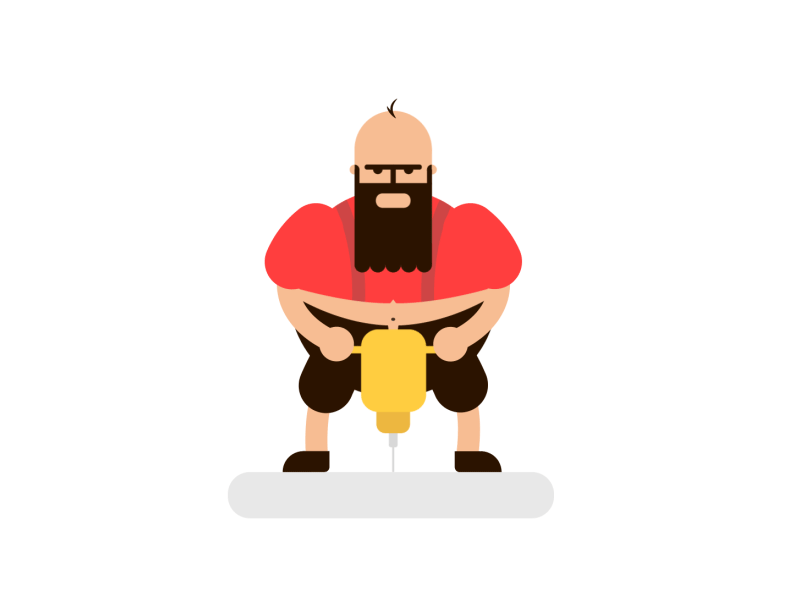 idea: selfishly decide when to announce solved blocks
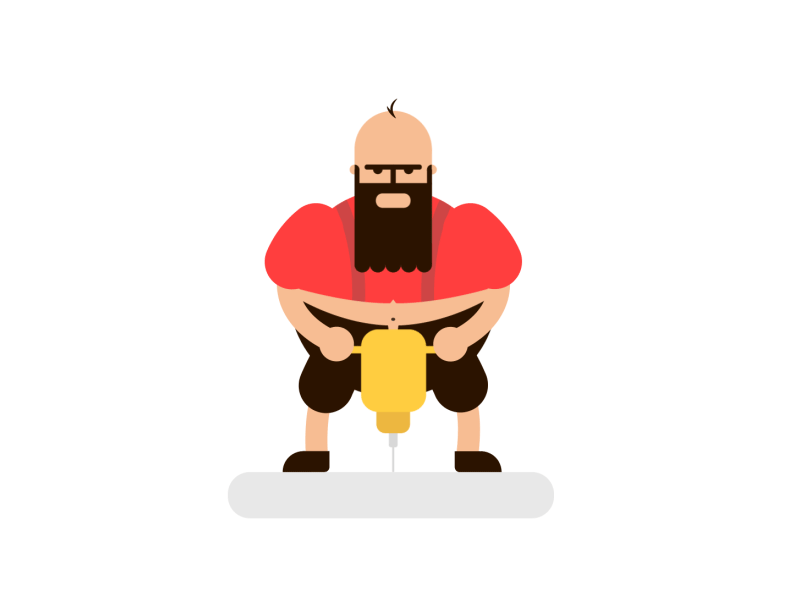 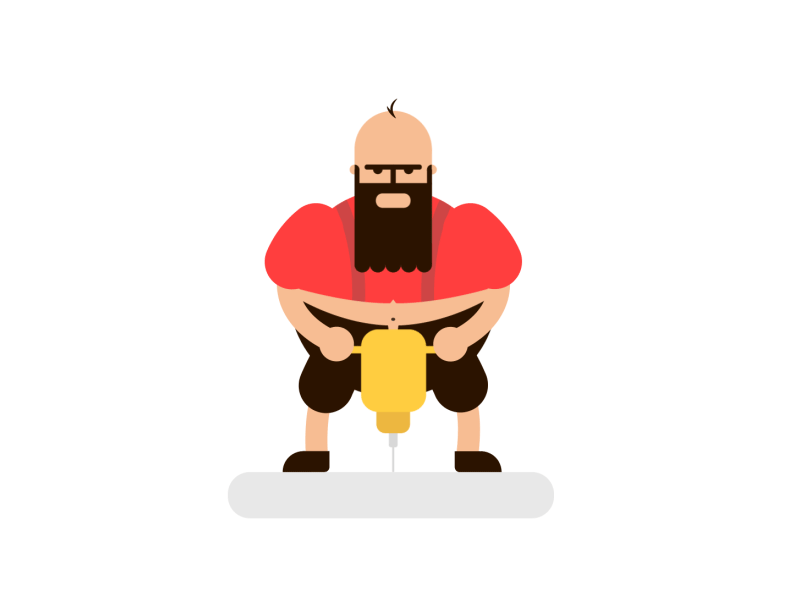 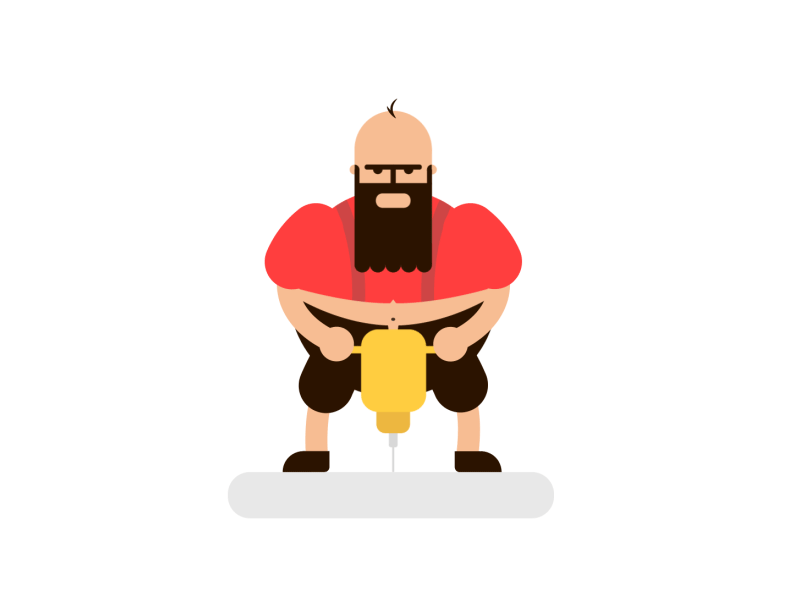 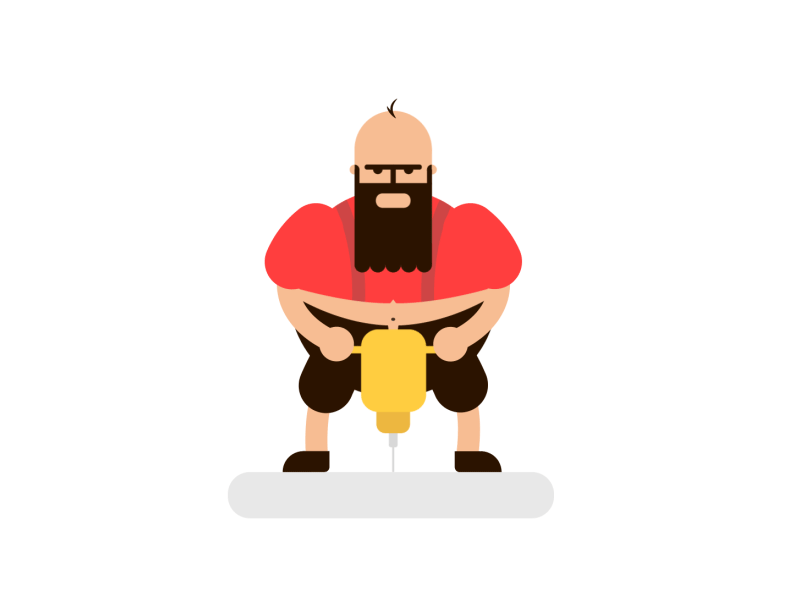 idea: selfishly decide when to announce solved blocks
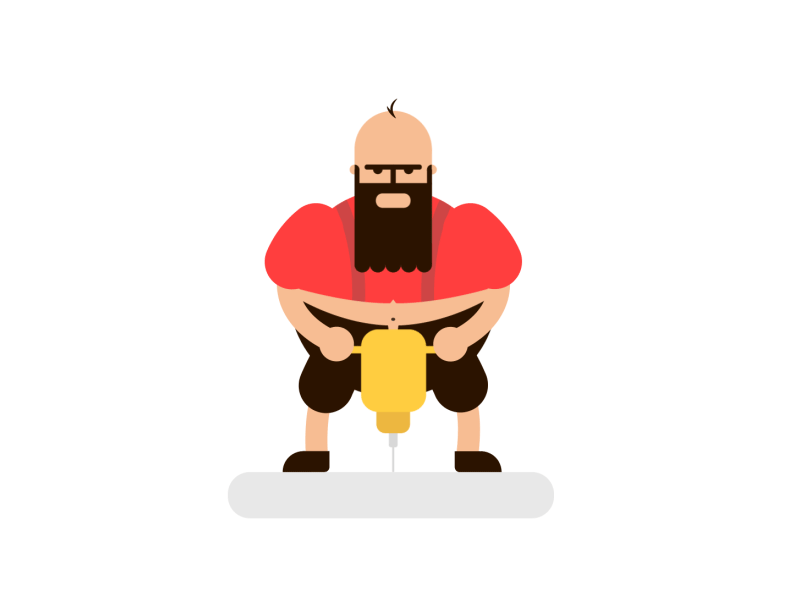 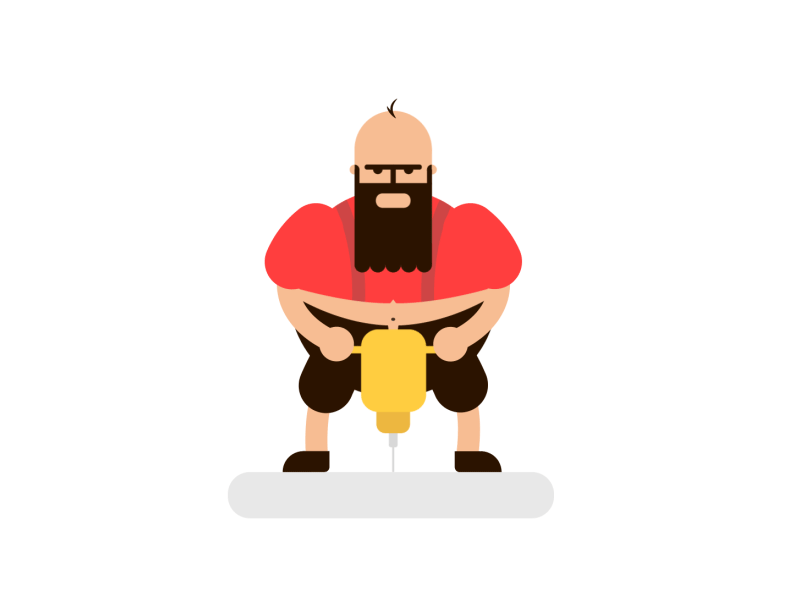 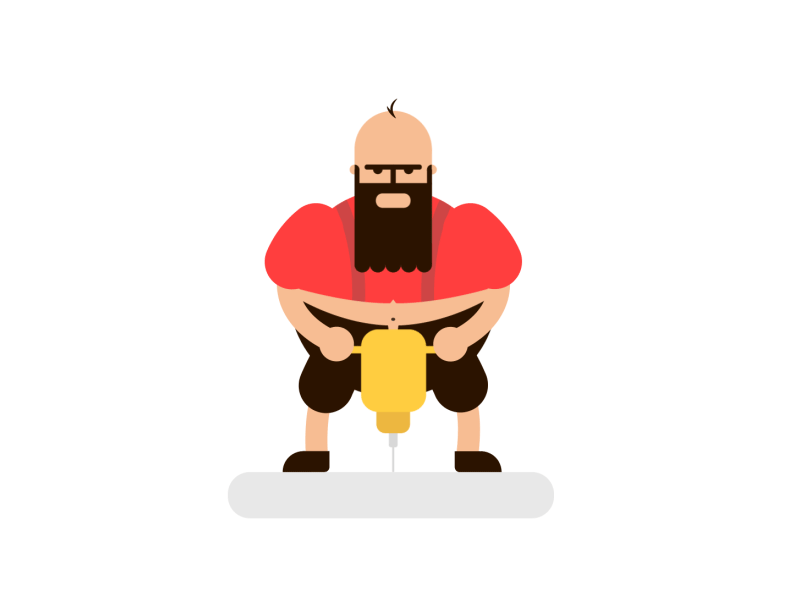 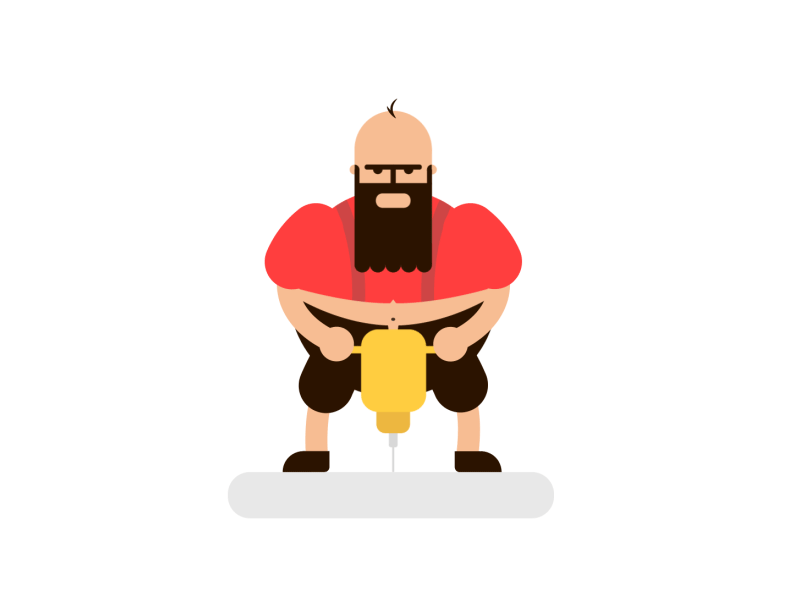 idea: selfishly decide when to announce solved blocks
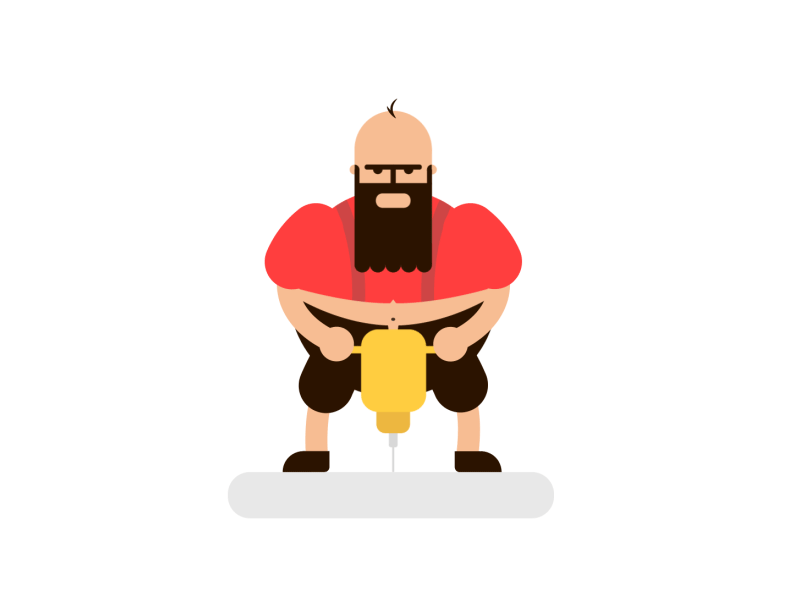 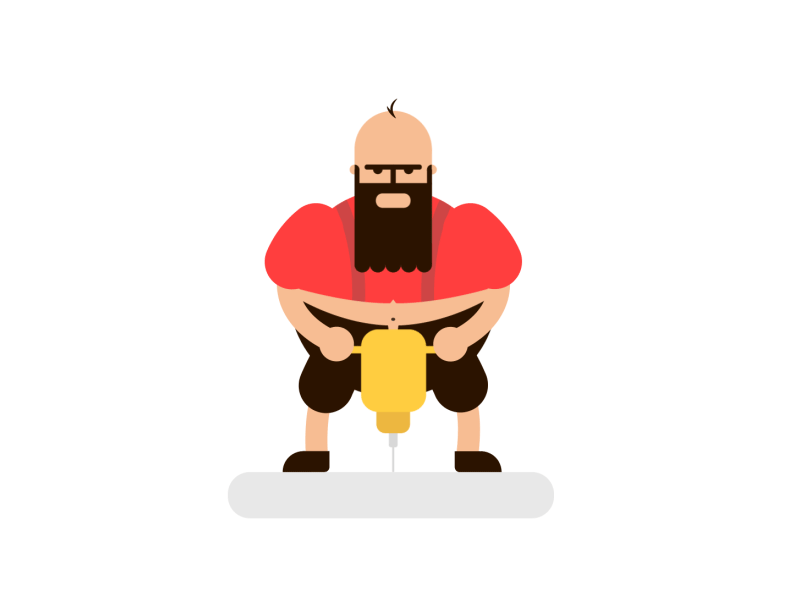 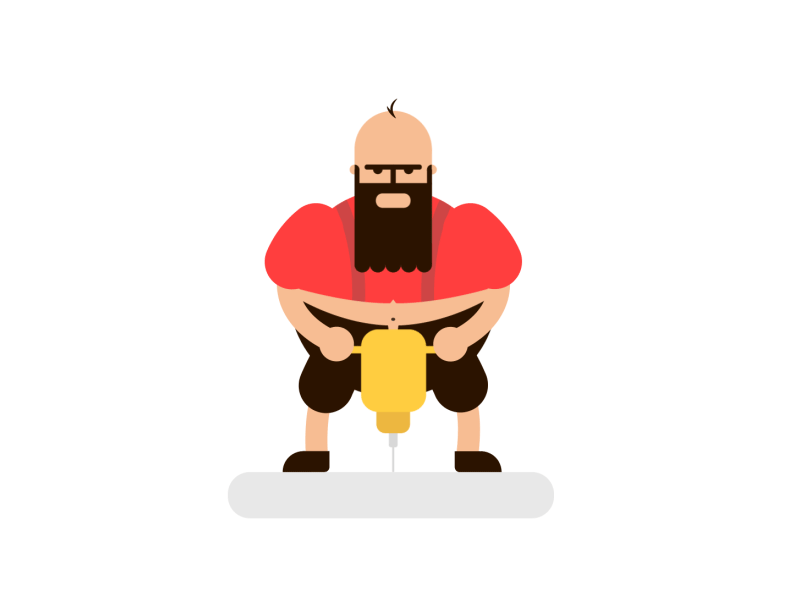 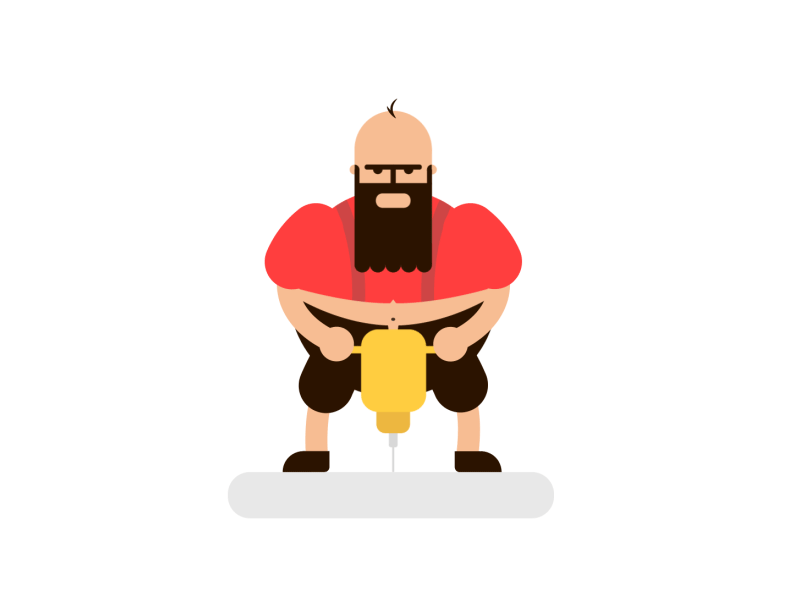 idea: selfishly decide when to announce solved blocks
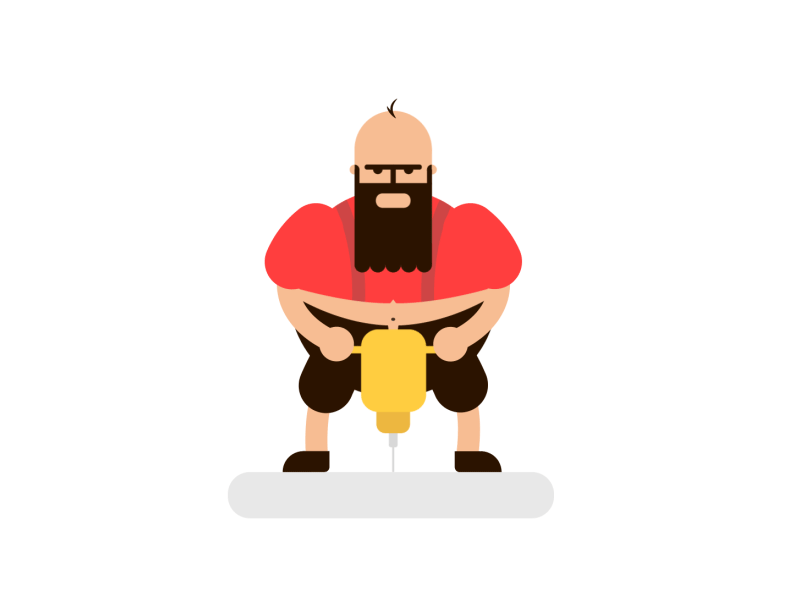 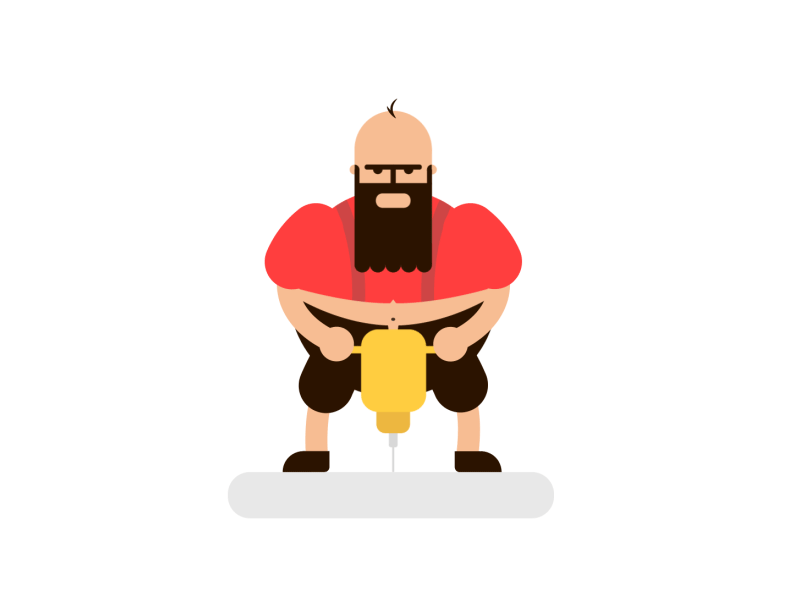 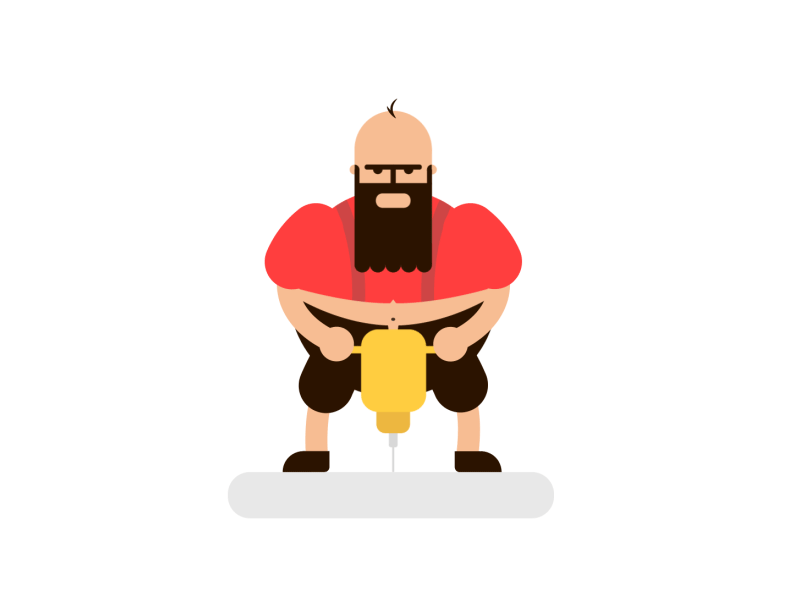 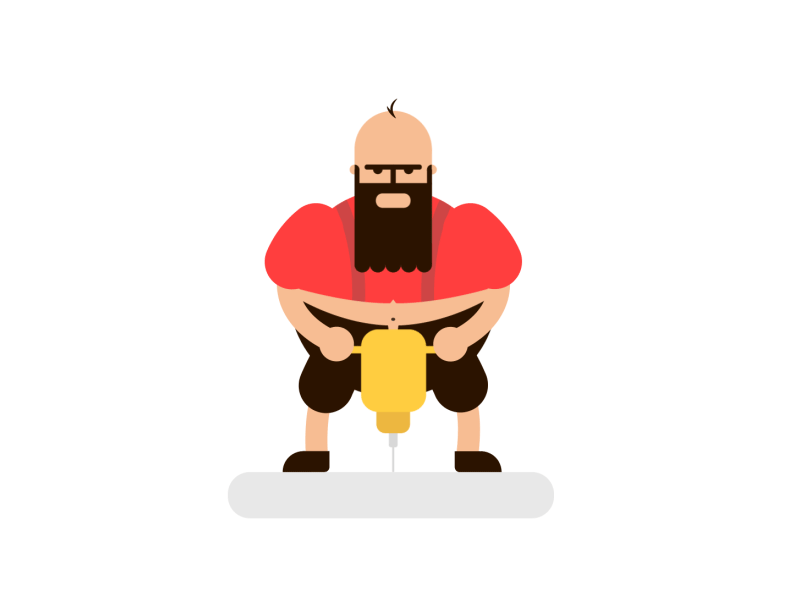 idea: selfishly decide when to announce solved blocks
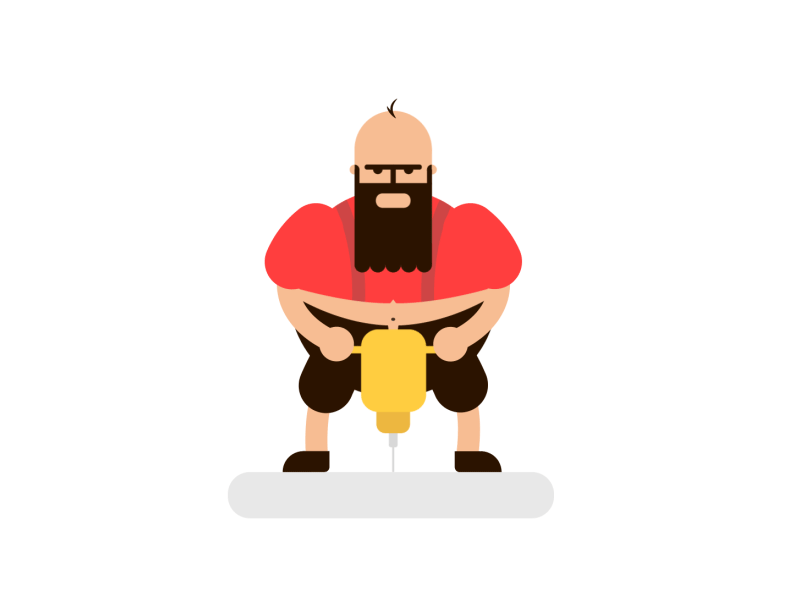 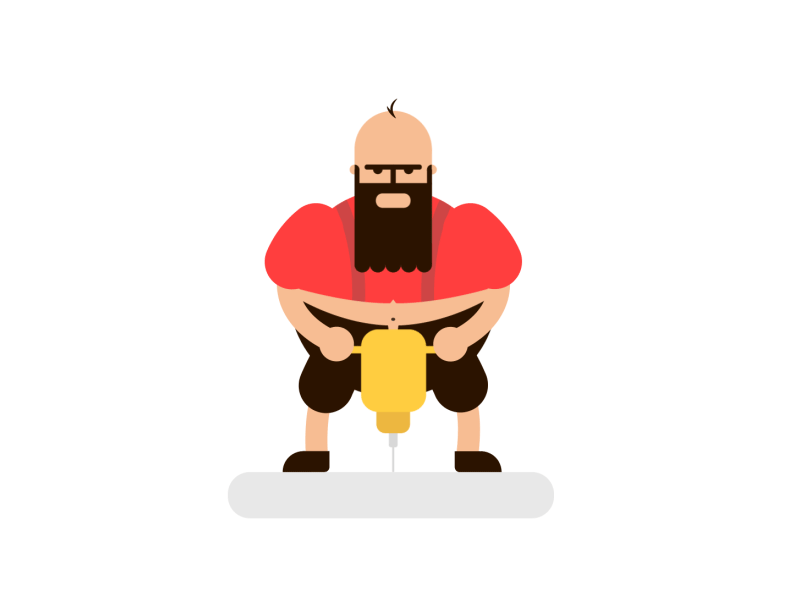 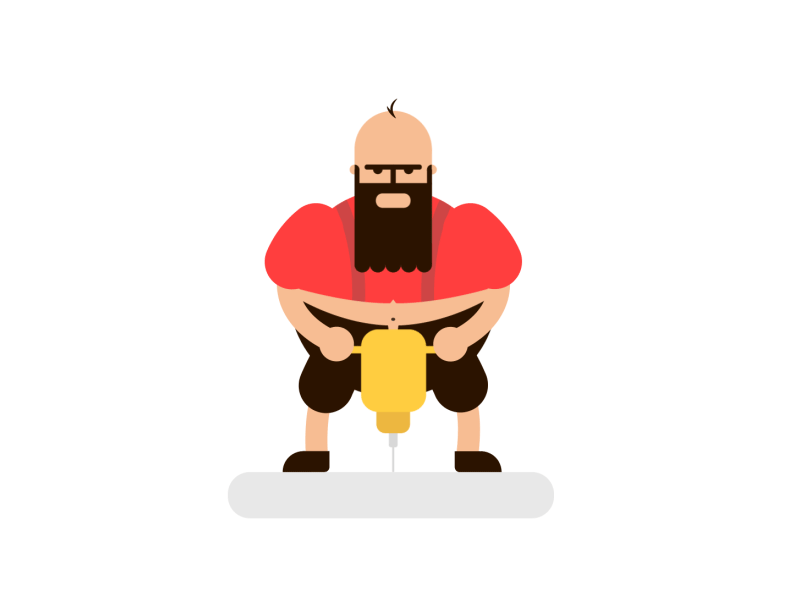 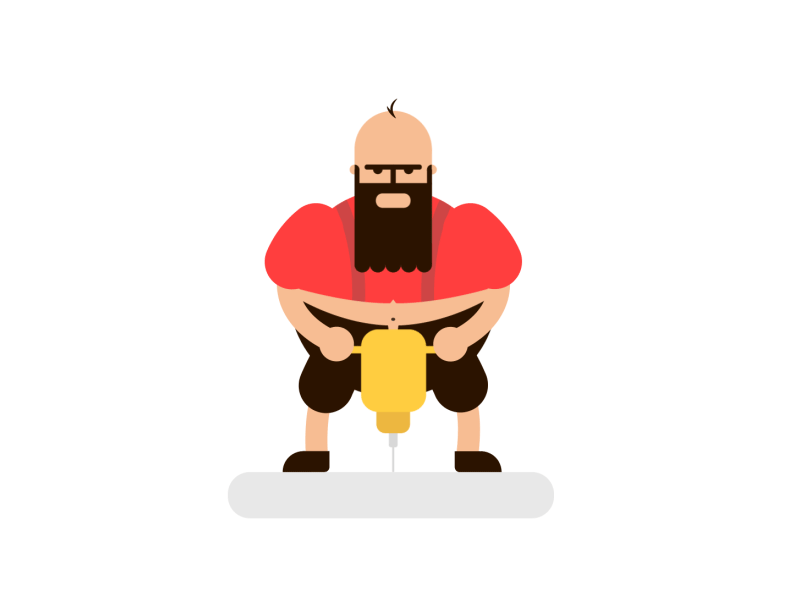 idea: selfishly decide when to announce solved blocks
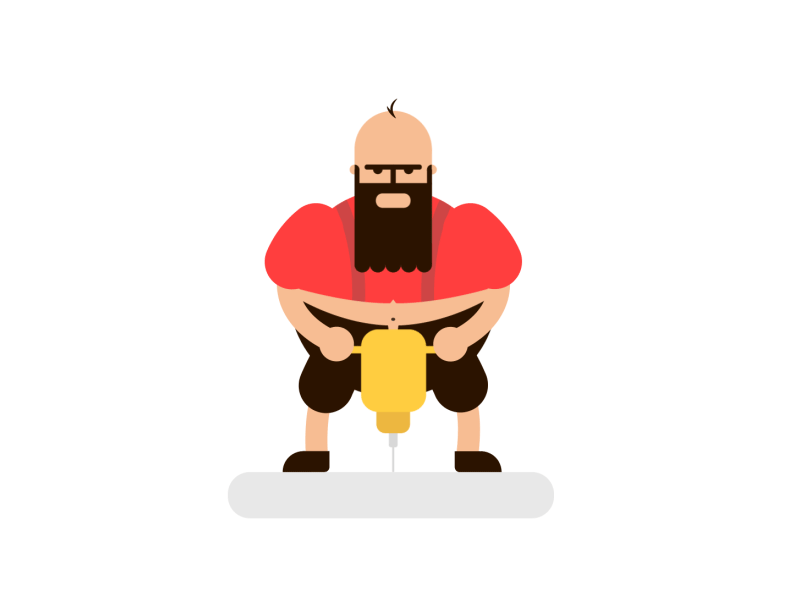 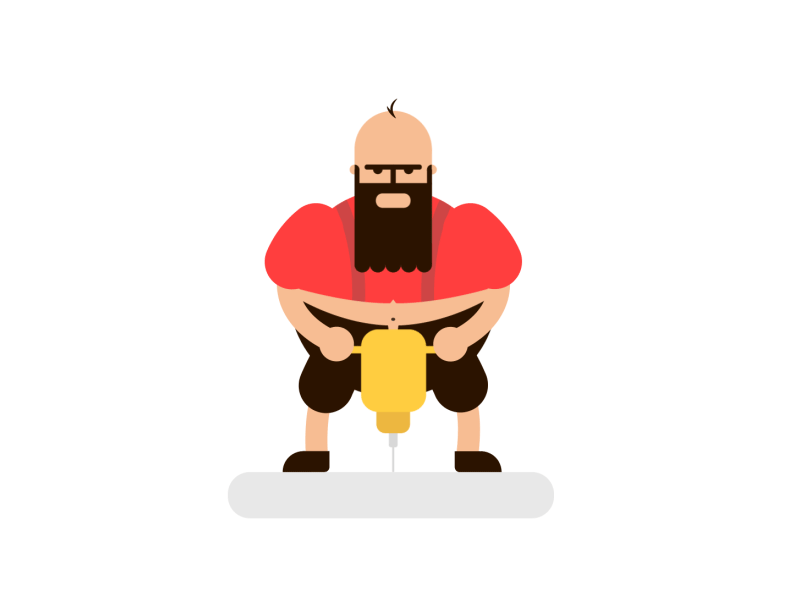 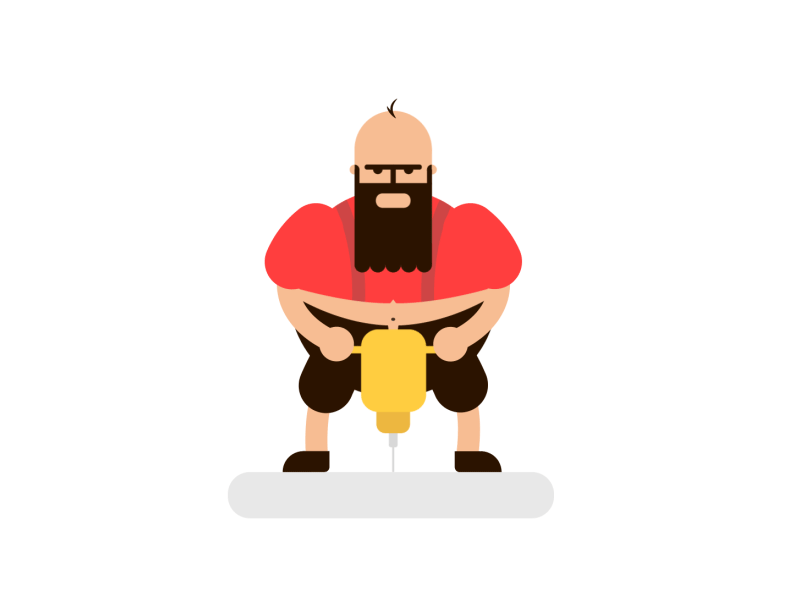 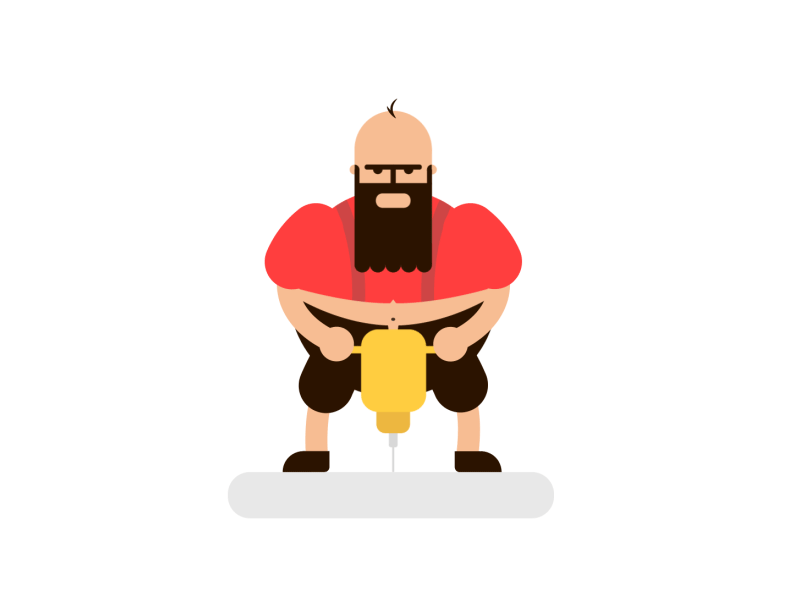 idea: selfishly decide when to announce solved blocks
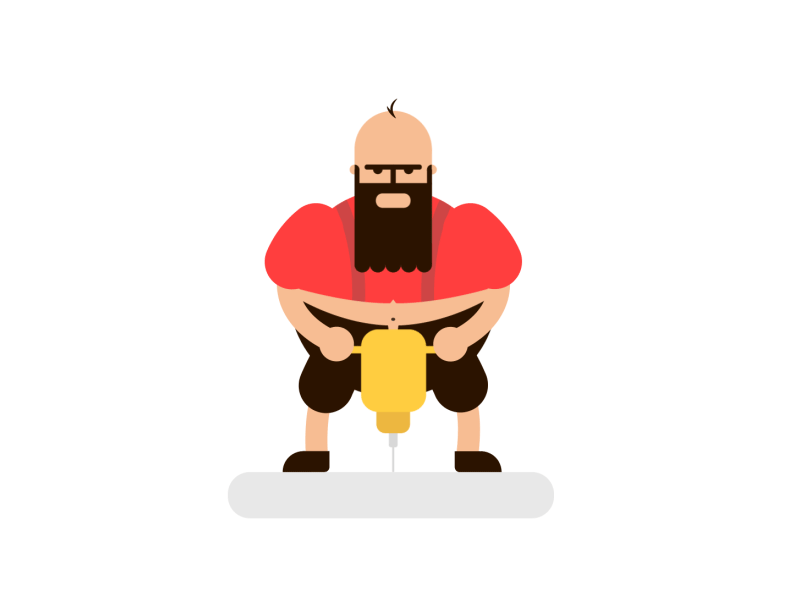 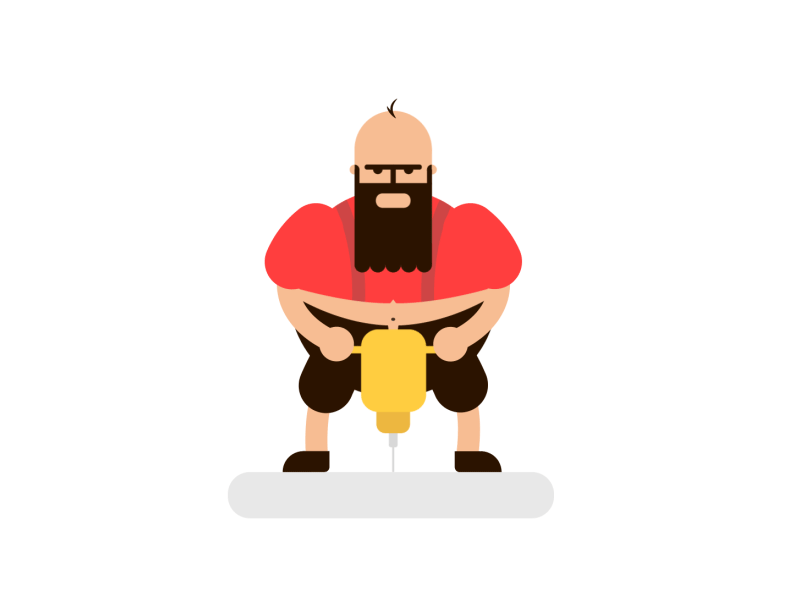 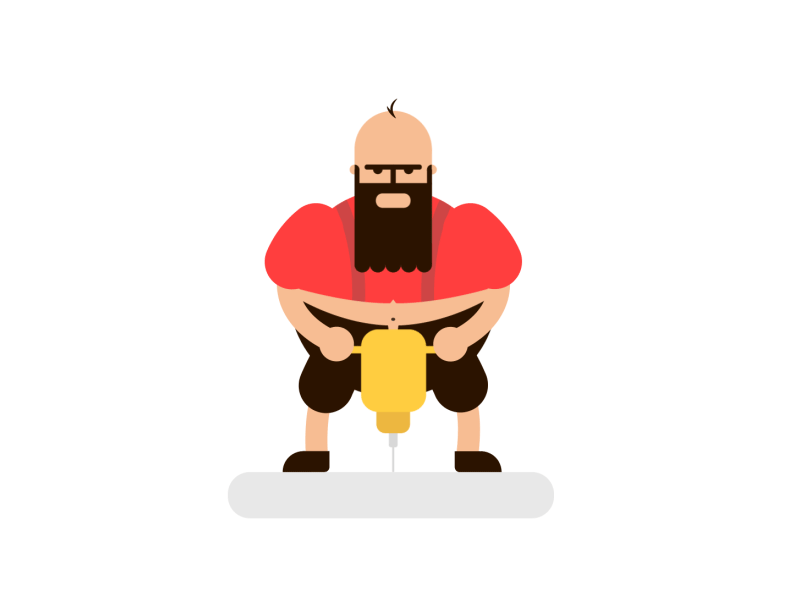 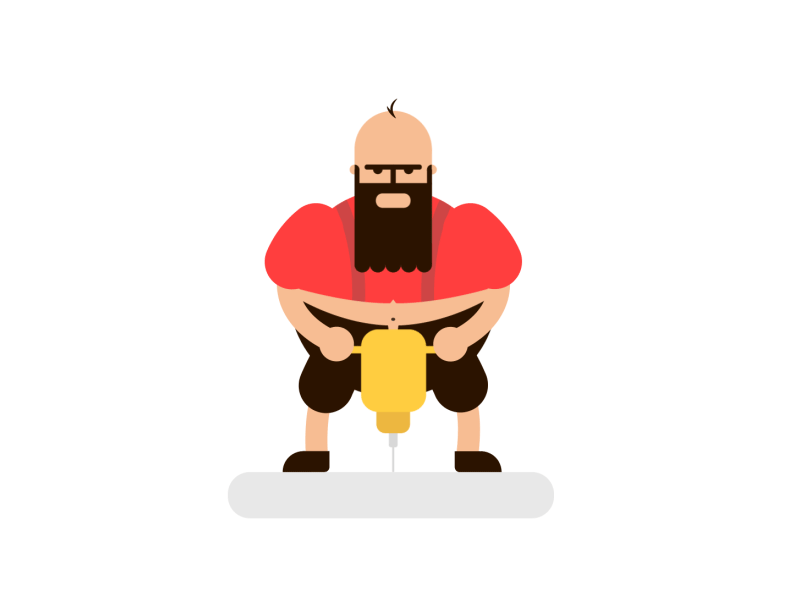 idea: selfishly decide when to announce solved blocks
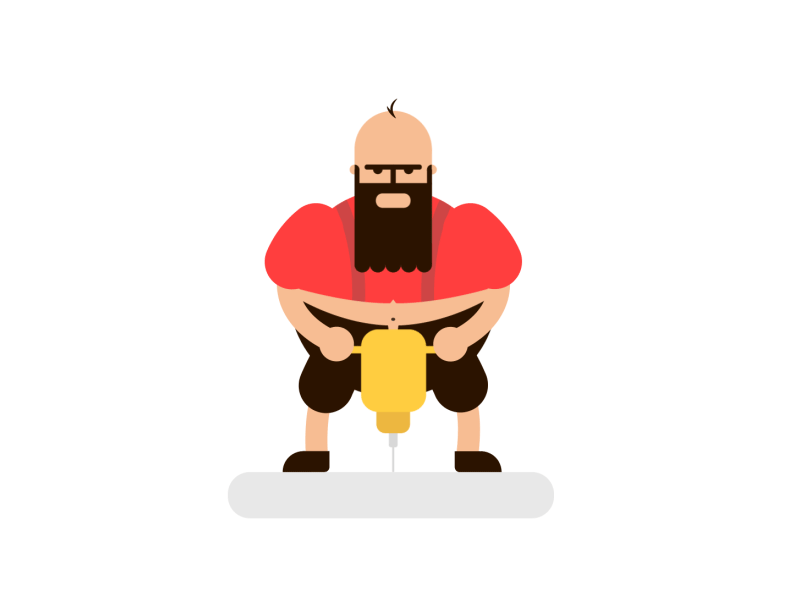 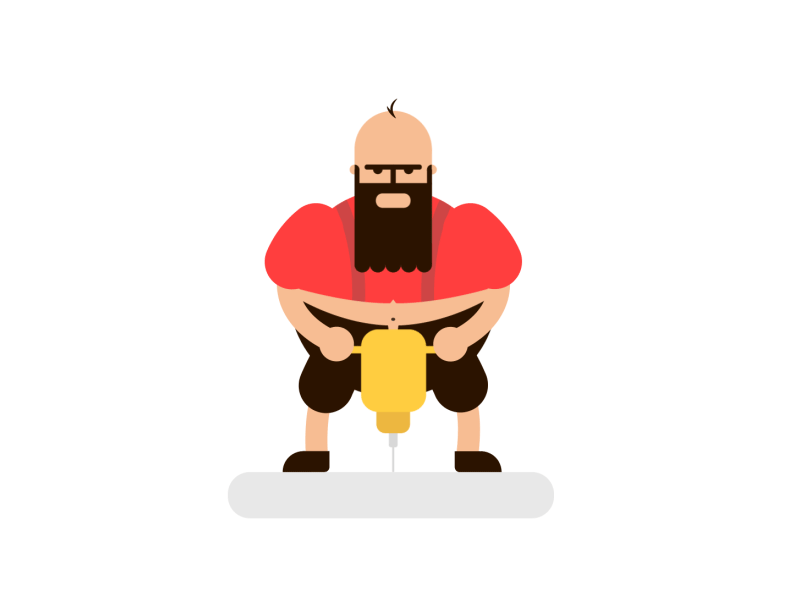 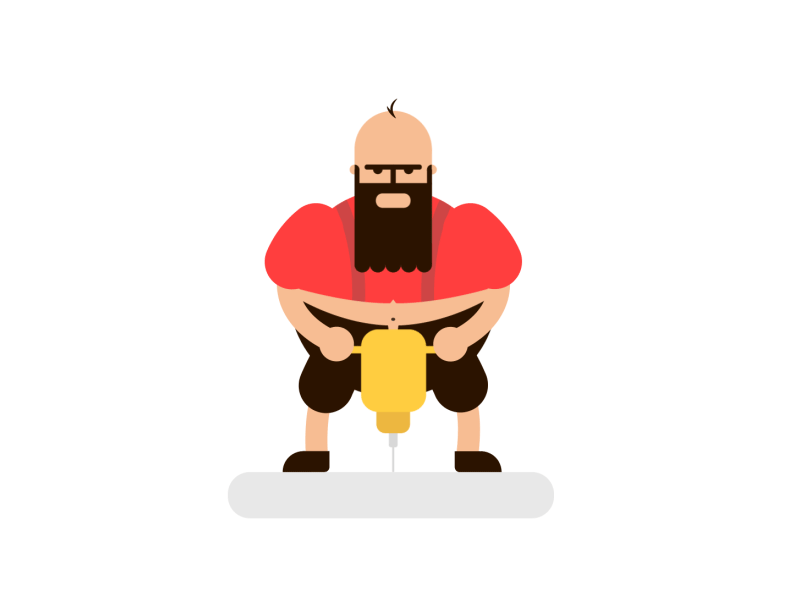 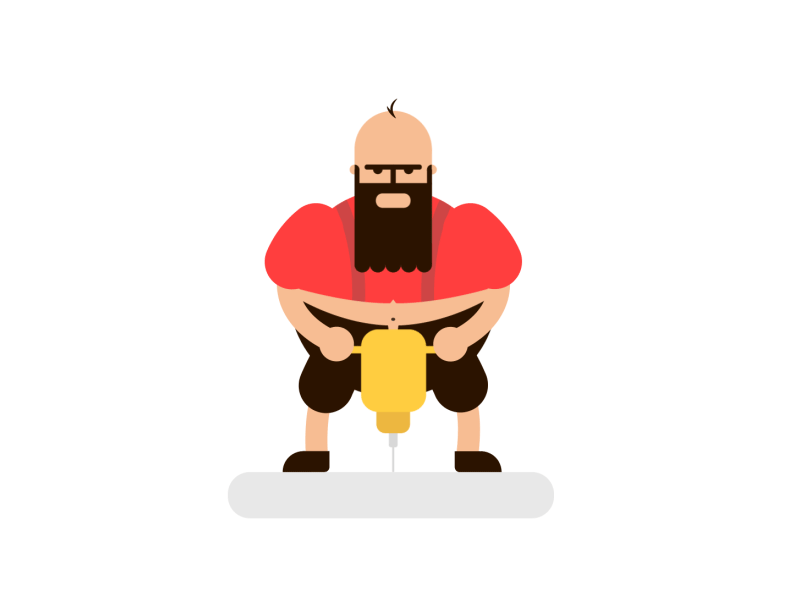 idea: selfishly decide when to announce solved blocks
wasted work!
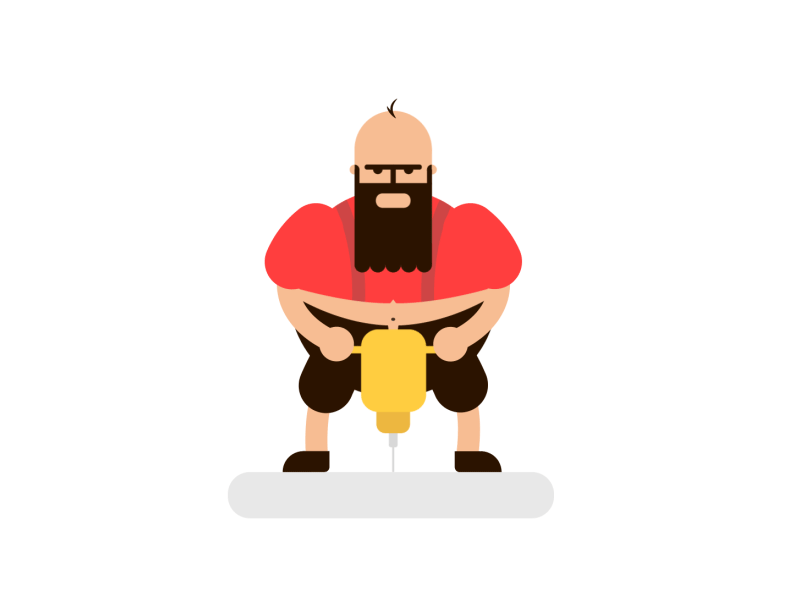 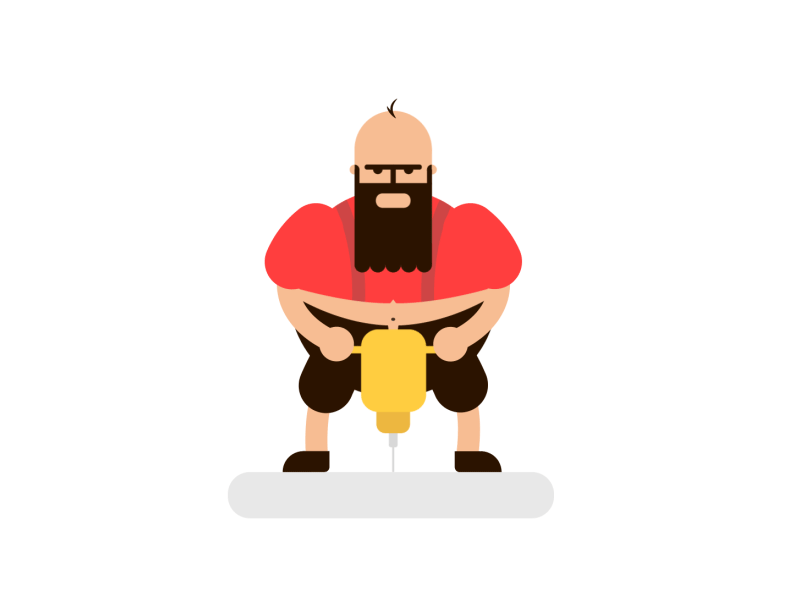 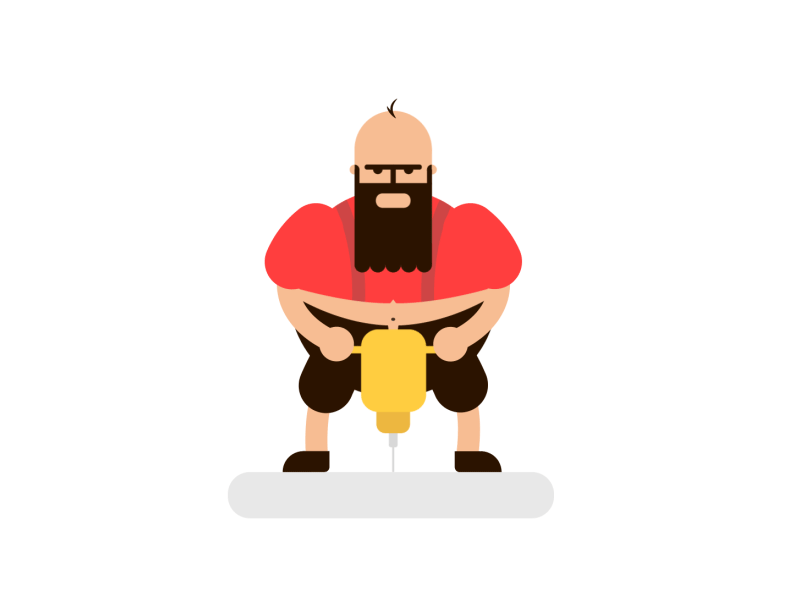 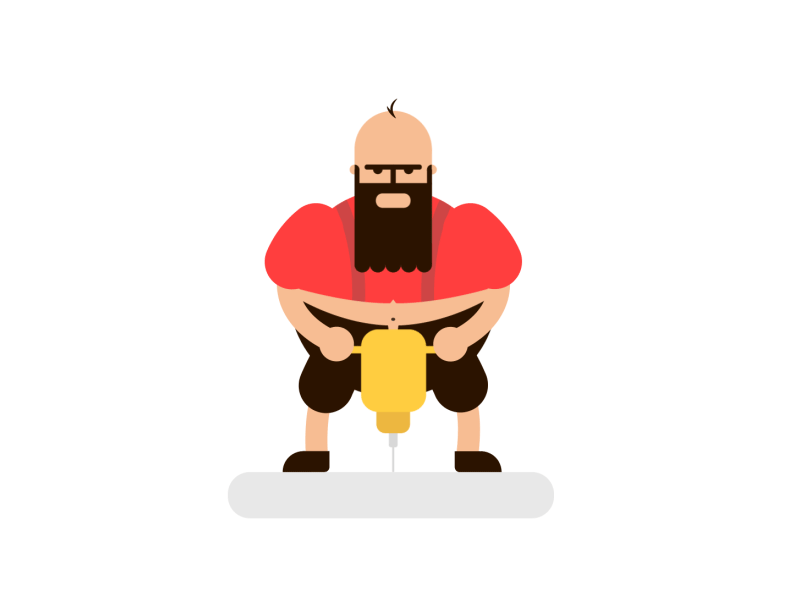 idea: selfishly decide when to announce solved blocks
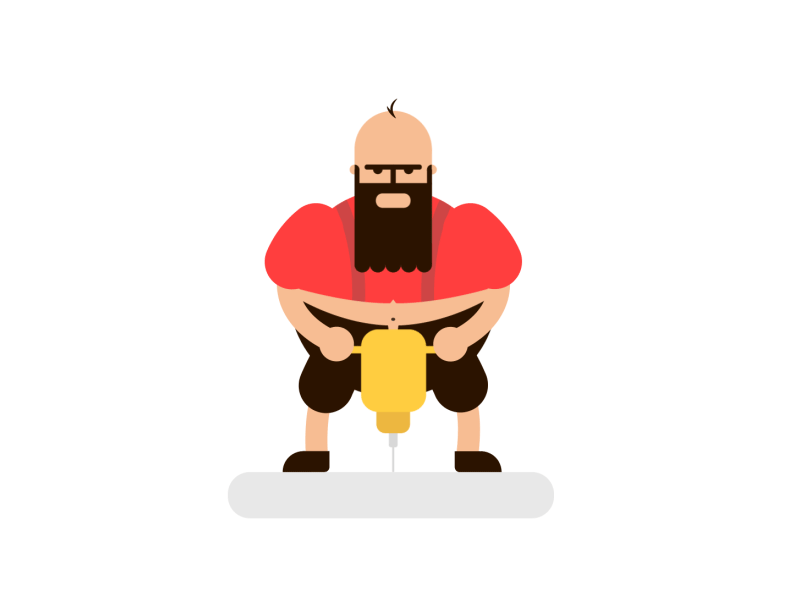 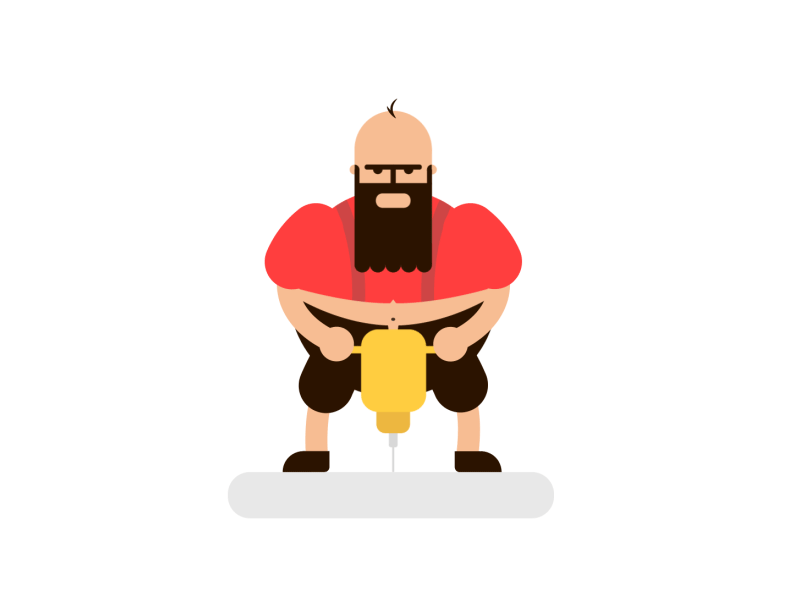 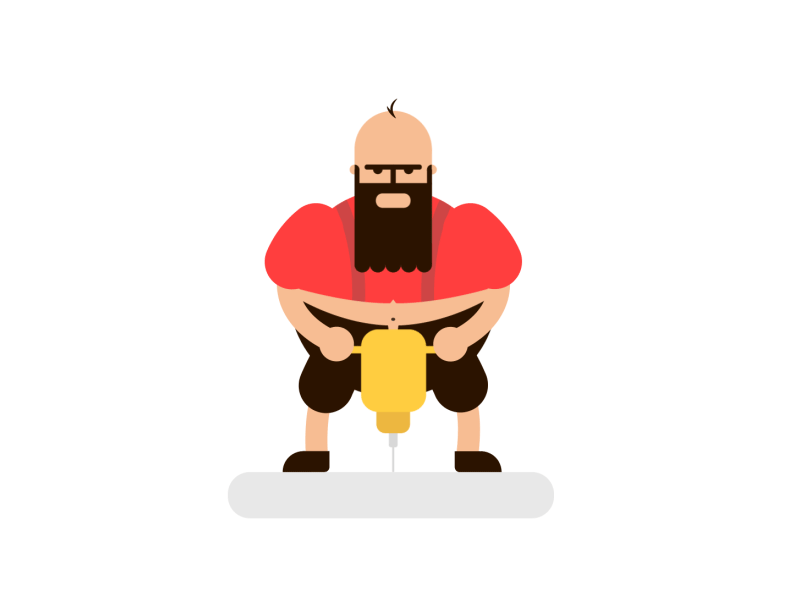 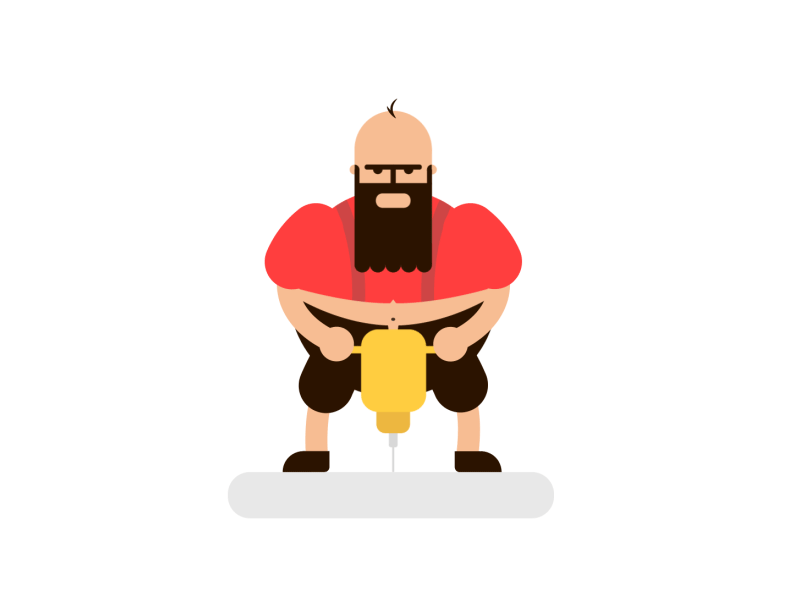 idea: selfishly decide when to announce solved blocks
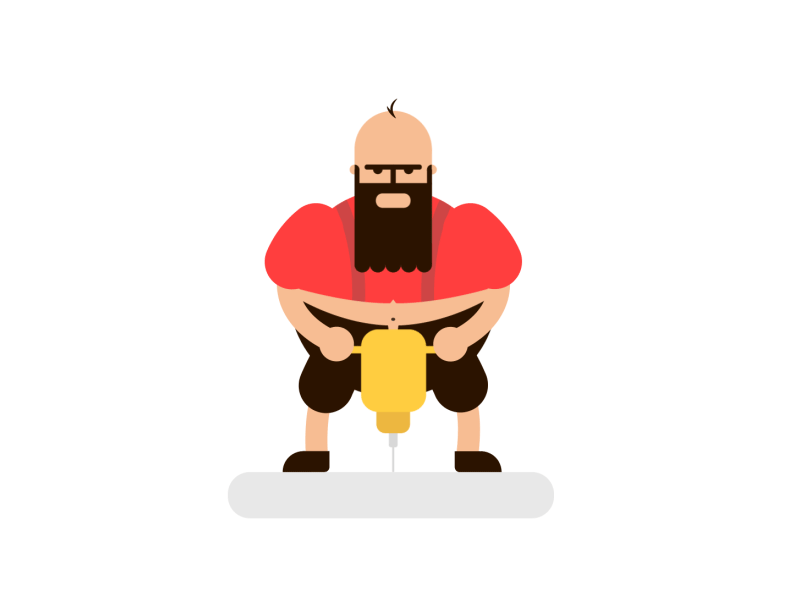 A
B
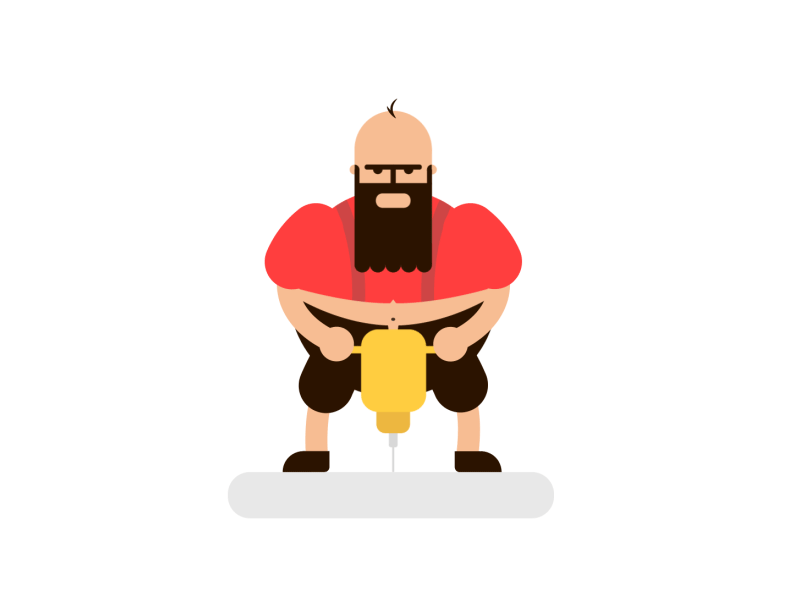 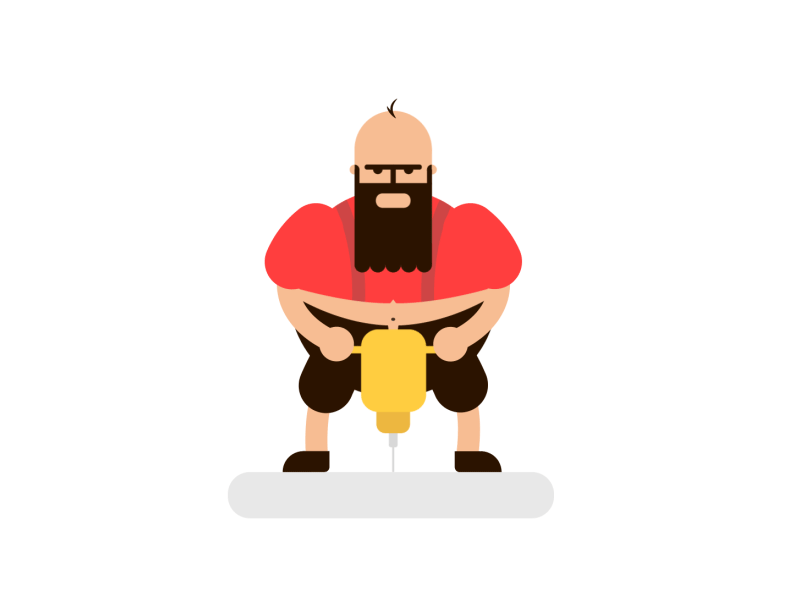 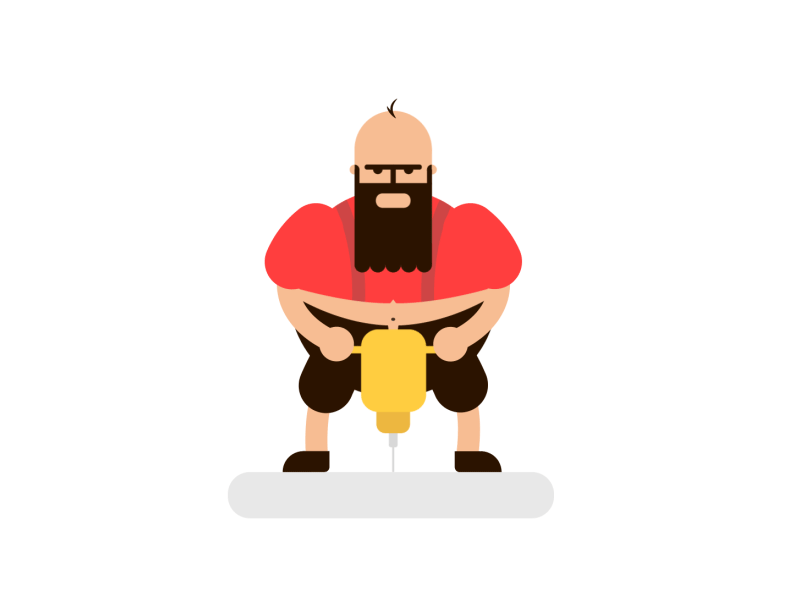 idea: selfishly decide when to announce solved blocks
x
A
A
A
B
B
B
1-x
B
B
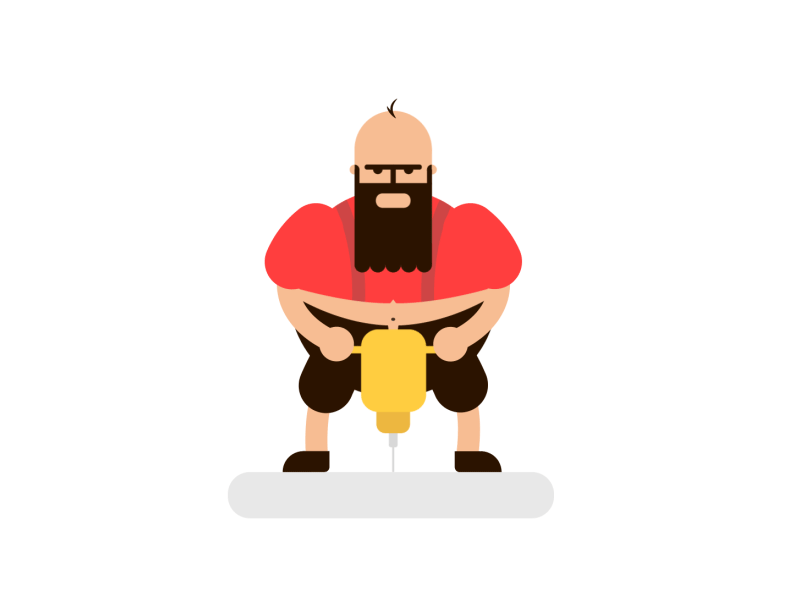 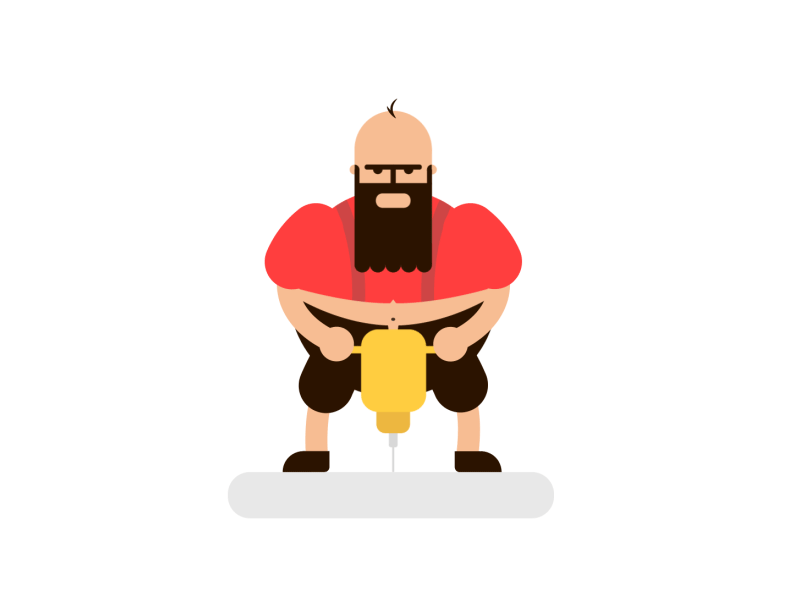 A
B
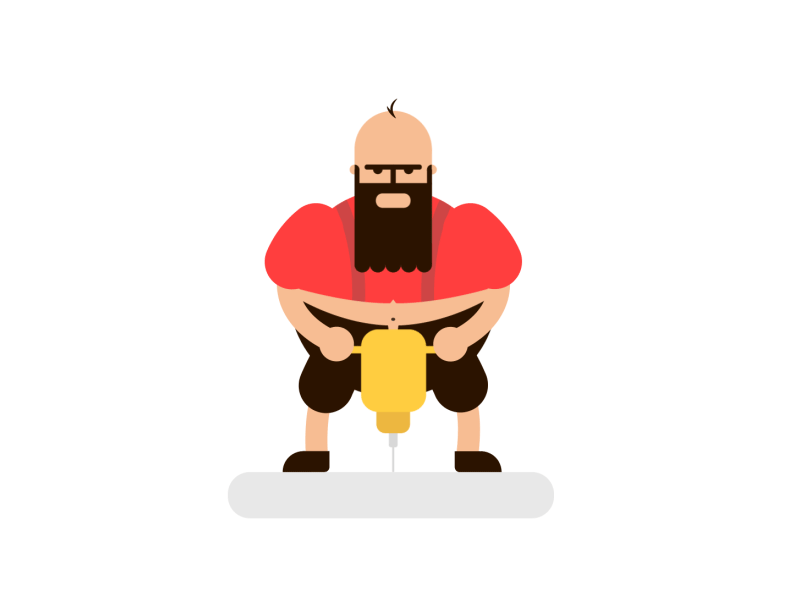 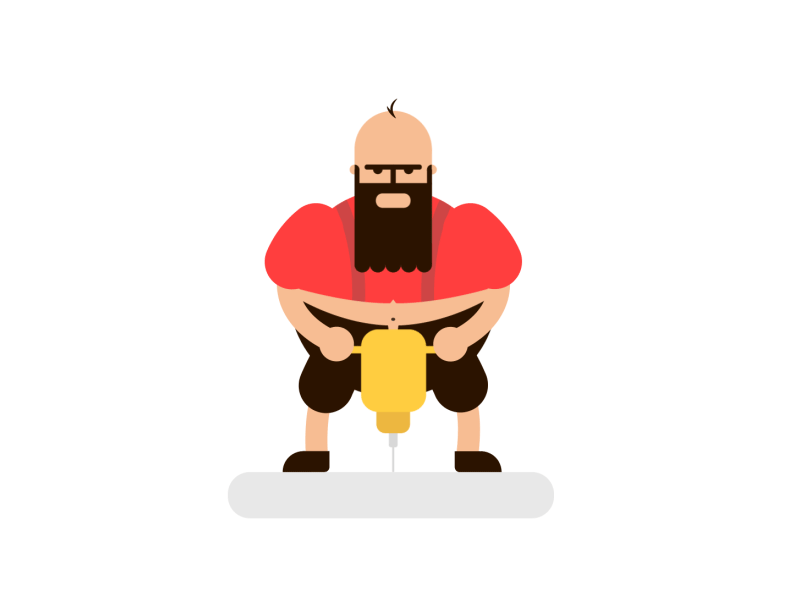 idea: selfishly decide when to announce solved blocks
x
A
A
A
B
B
B
1-x
B
B
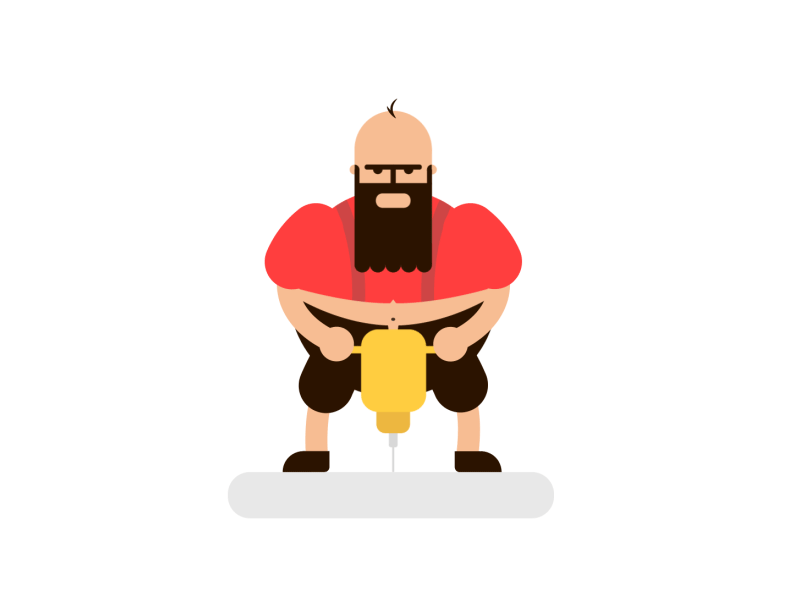 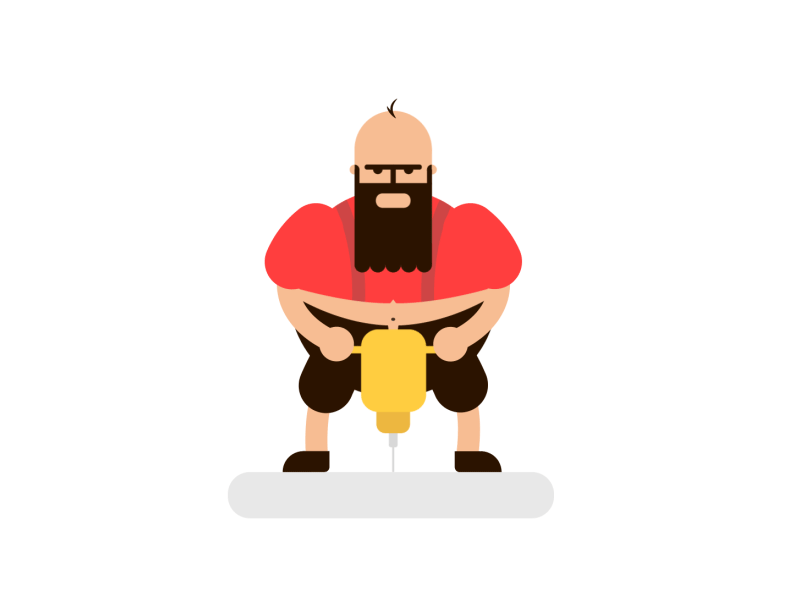 A
B
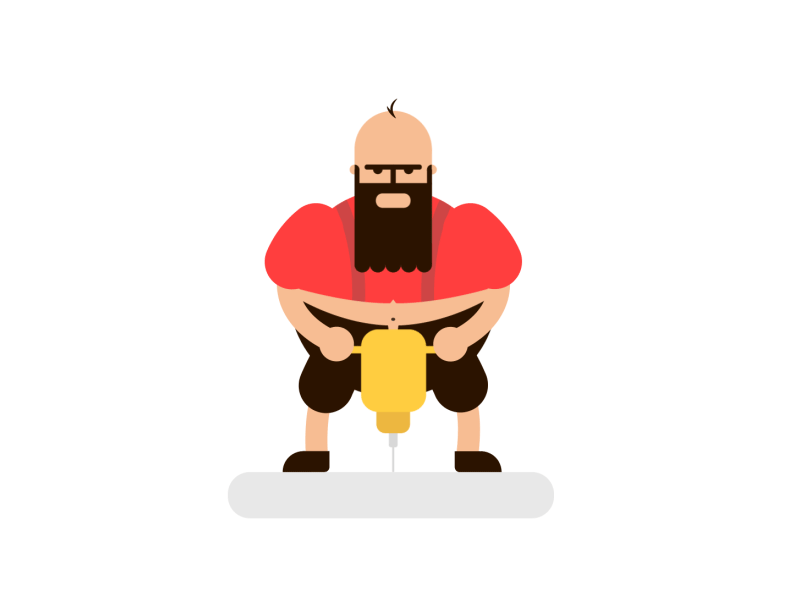 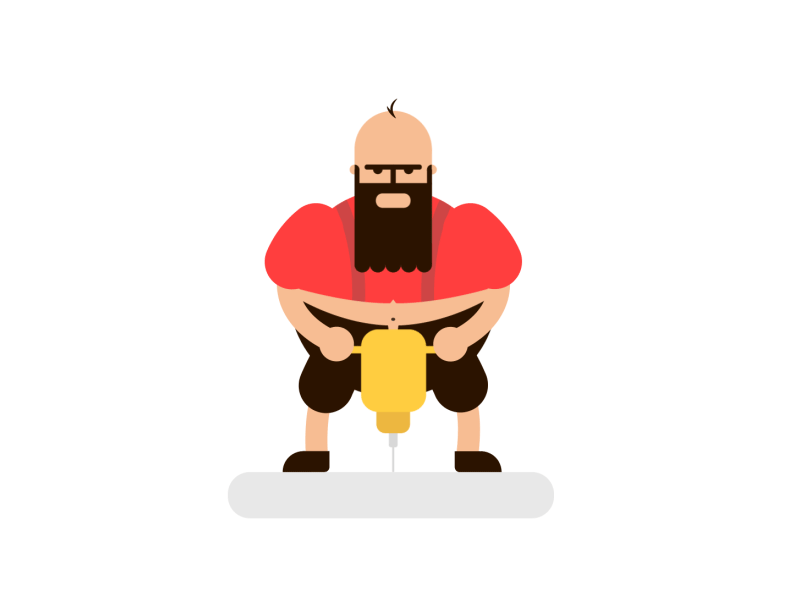 idea: selfishly decide when to announce solved blocks
x
A
A
A
B
B
B
1-x
B
B
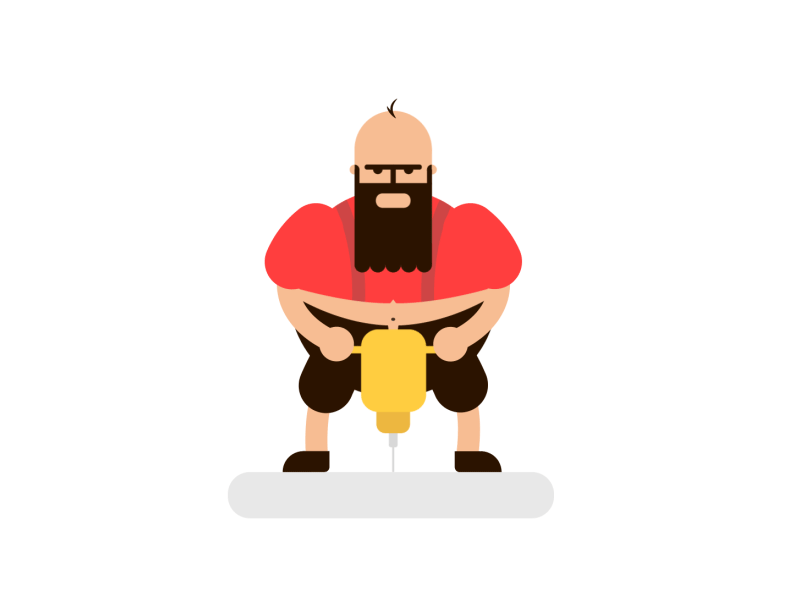 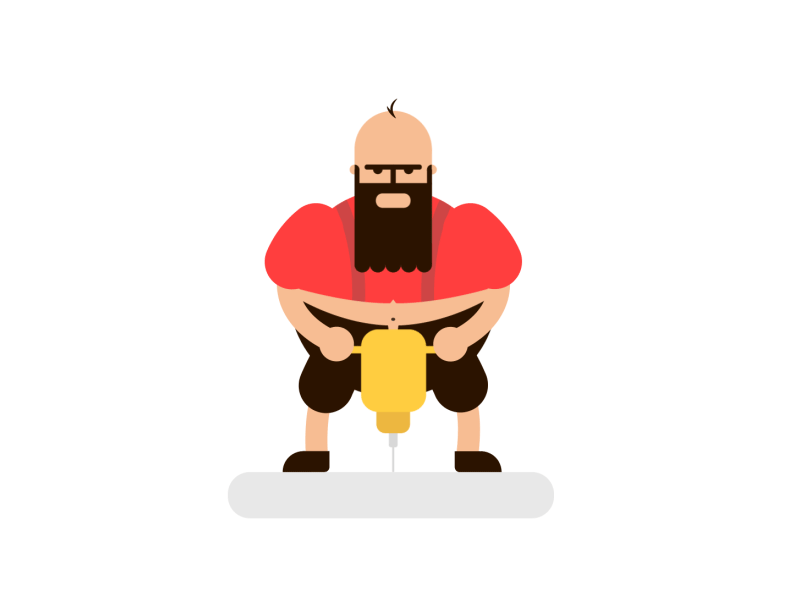 A
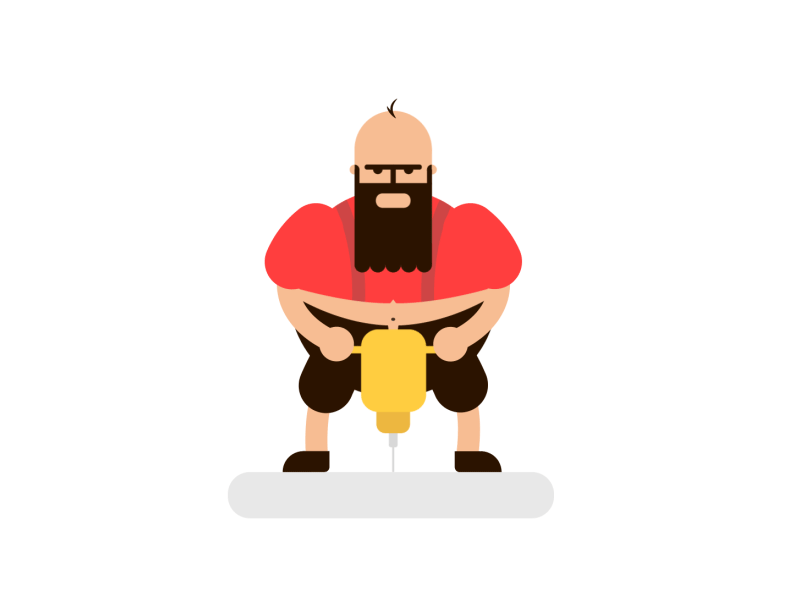 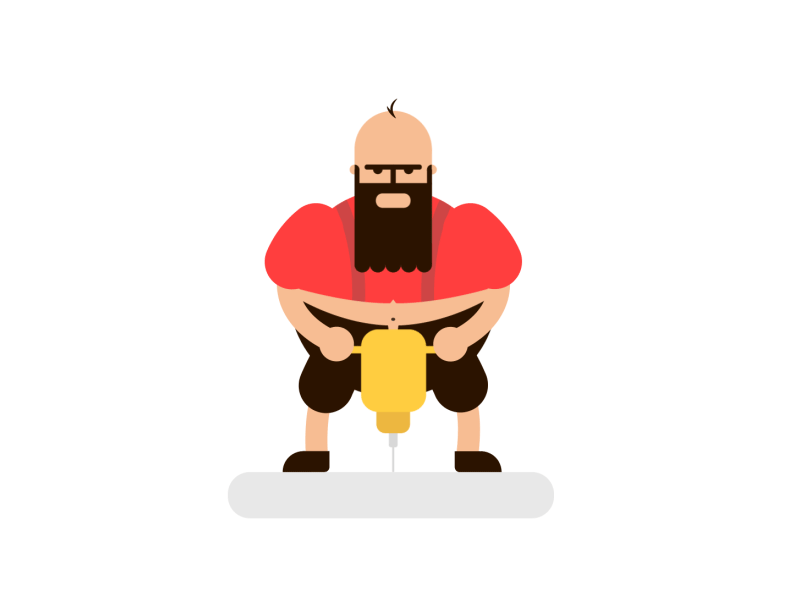 B
wasted work!
idea: selfishly decide when to announce solved blocks
x
A
A
A
B
B
B
1-x
B
B
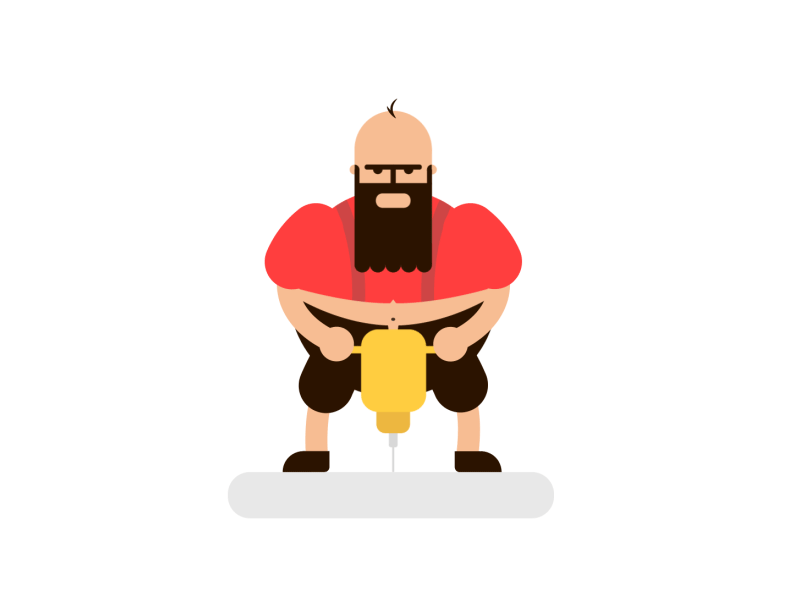 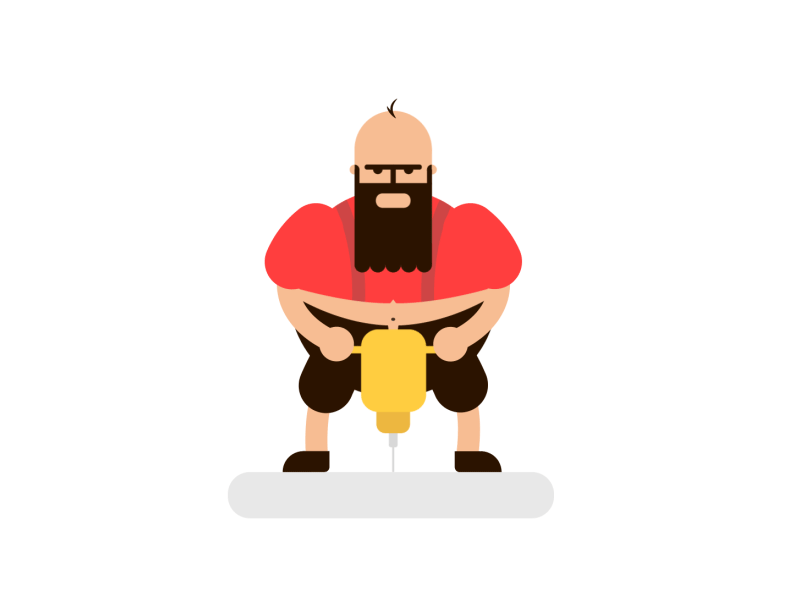 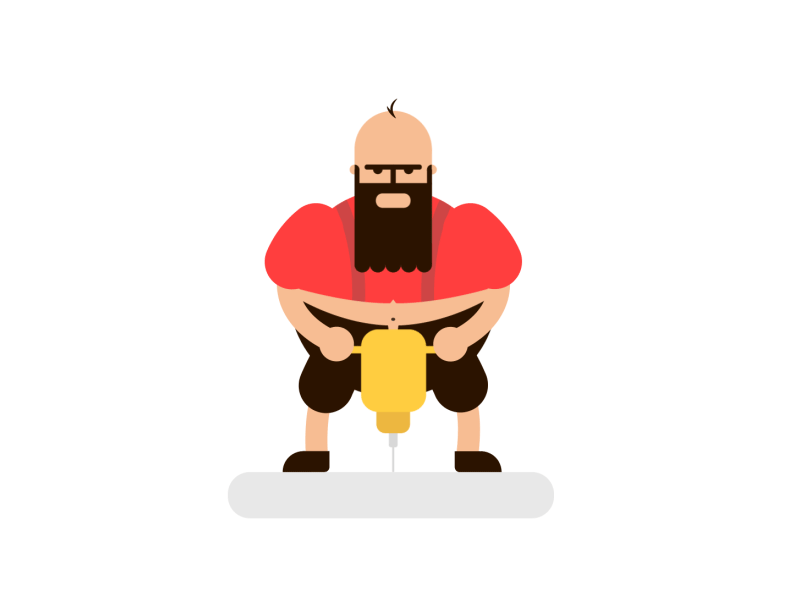 Convenient if:
 1/3 of the total computational power 
  x1/2 & 1/4 of the total computational power
A
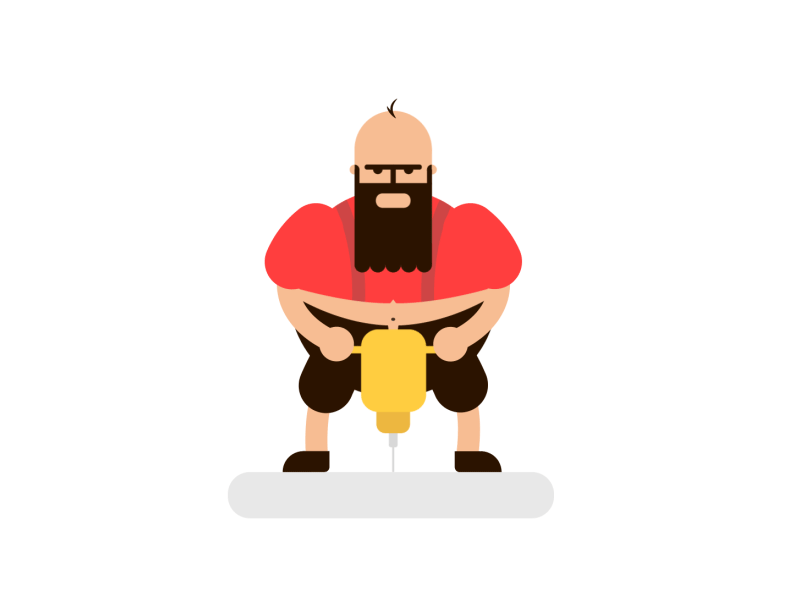 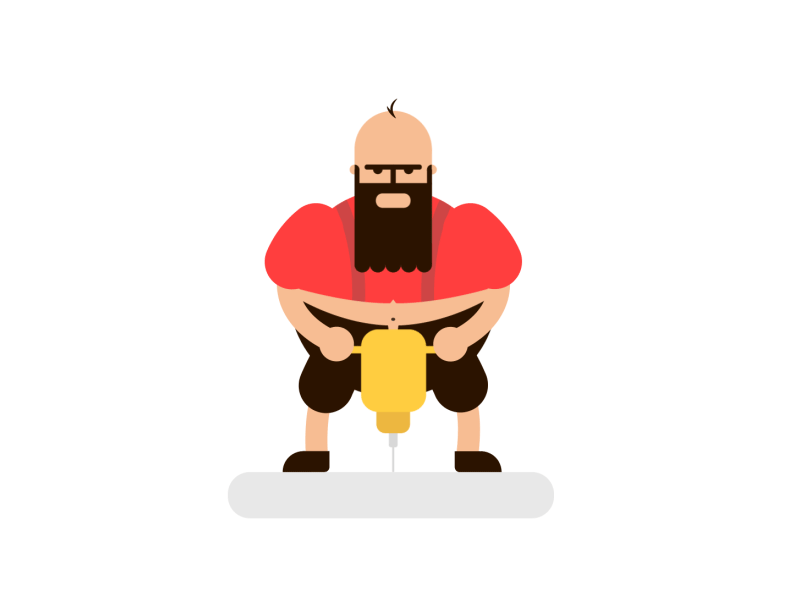 B
wasted work!
idea: selfishly decide when to announce solved blocks
x
A
A
A
B
B
B
1-x
B
B
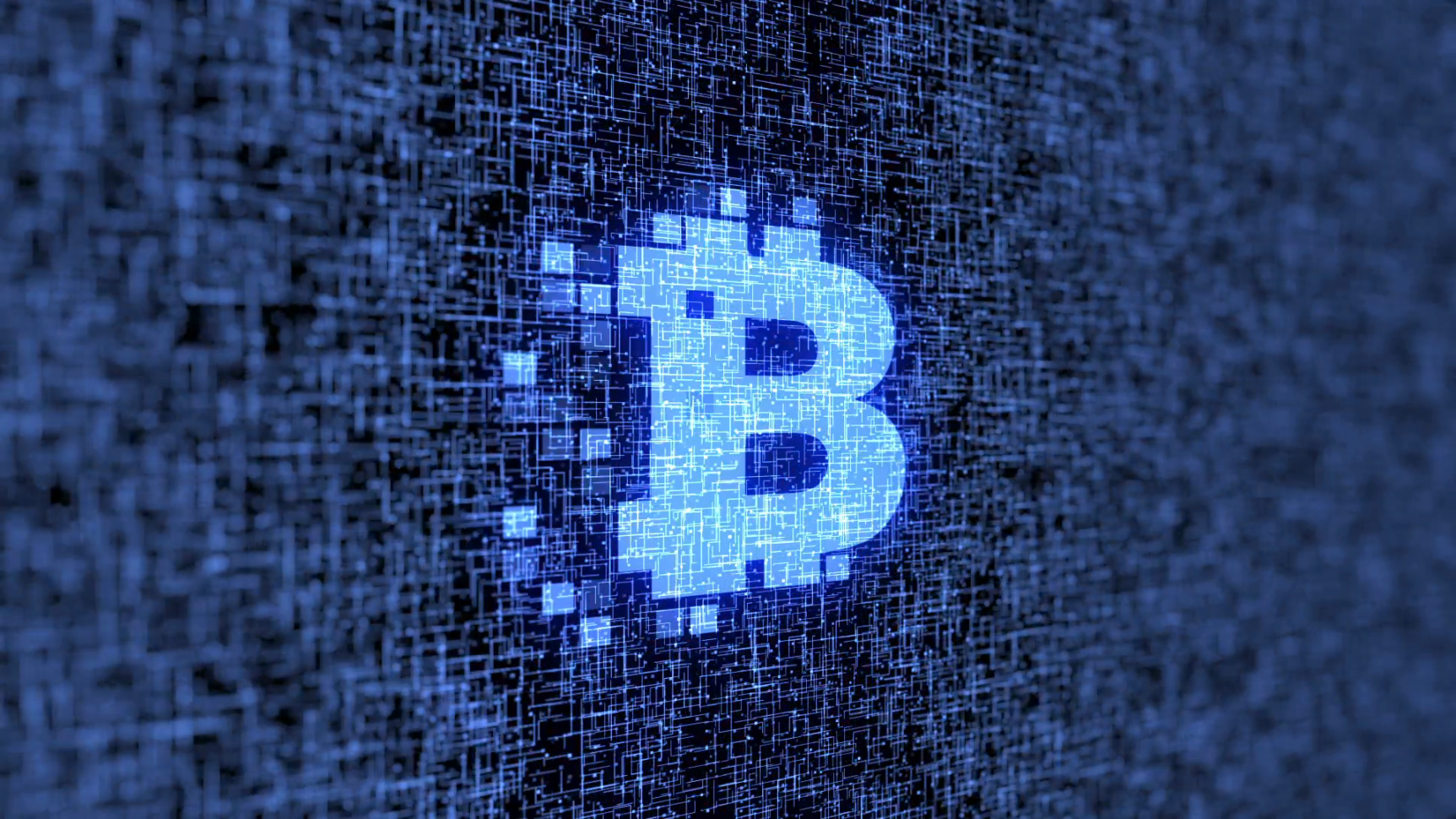 Thank you for your attention!